Bring Your Smart Module to Life
Agenda
Solution Overview
Essential Steps
System design 
System installation
Online system configuration
Commissioning process & Smart Asset Management overview
Summary
[Speaker Notes: This presentation has 4 chapters, each can be presented individually as it’s own presentation.]
Agenda
Solution Overview
Essential Steps
System design 
System installation
Online system configuration
Commissioning process & Smart Asset Management overview
Summary
[Speaker Notes: This presentation has 4 chapters, each can be presented individually as it’s own presentation.]
Tigo Solution as Easy as: 1 2 3
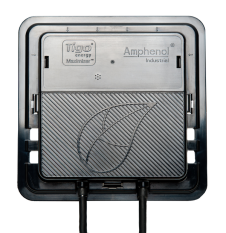 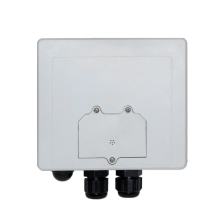 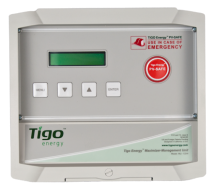 3  Management Unit
Communication hub to
the cloud
1  Smart Module
Power management and
communication
2  Gateway
Transmits data to Management Unit
Solution Overview
1 Smart Module
A PV Module that incorporates the Tigo Energy optimizer hardware into the junction box
Solution Overview
2 Gateway
Radio transceiver that communicates with optimizers and relays data to the Management Unit
Solution Overview
3 Management Unit
Computer that controls the system and transmits system data to the internet
Used as a data-logger for 3rd party devices
Tigo System
[Speaker Notes: - Smart Modules are wired together just like standard PV Modules
- Smart Modules communicate wirelessly with the gateway
- Gateway transmits data via an RS-485 communication wire to the MMU
- The MMU controls the array with the gateway and uploads data to the internet.]
Agenda
Solution Overview
Essential Steps
System design 
System installation
Online system configuration
Commissioning process & Smart Asset Management overview
Summary
[Speaker Notes: This presentation has 4 chapters, each can be presented individually as it’s own presentation.]
Agenda
Solution Overview
Essential Steps
System design 
System installation
Online system configuration
Commissioning process & Smart Asset Management overview
Summary
[Speaker Notes: This presentation has 4 chapters, each can be presented individually as it’s own presentation.]
Essential Steps
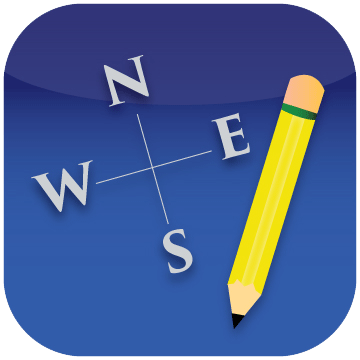 Design


Install


Commission
Design
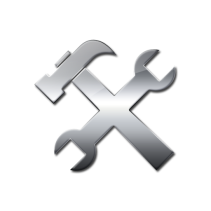 Install
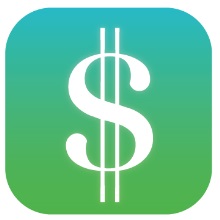 Commission
Solution Benefits: 1 2 3
1 Communication


2 More Energy


3 Longer Strings
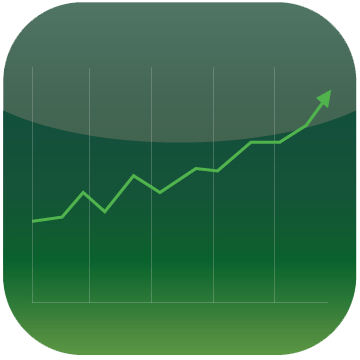 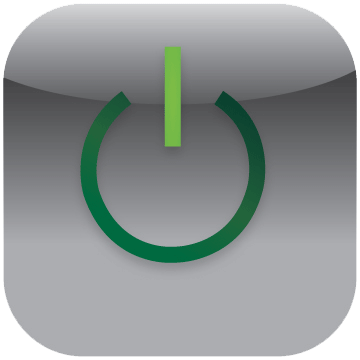 Monitoring
Safety
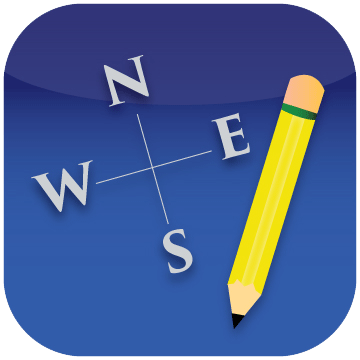 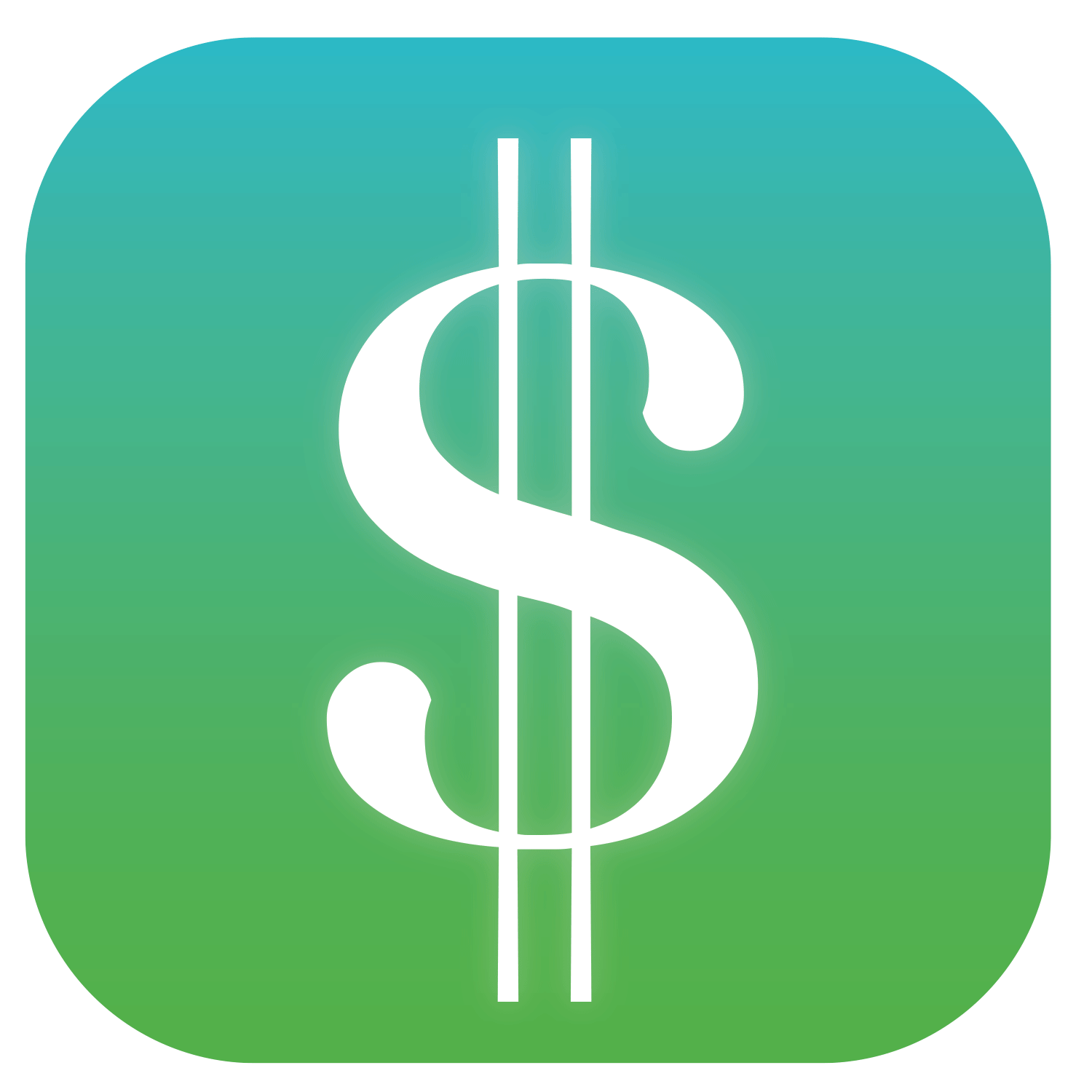 Flexible Design
More Revenue
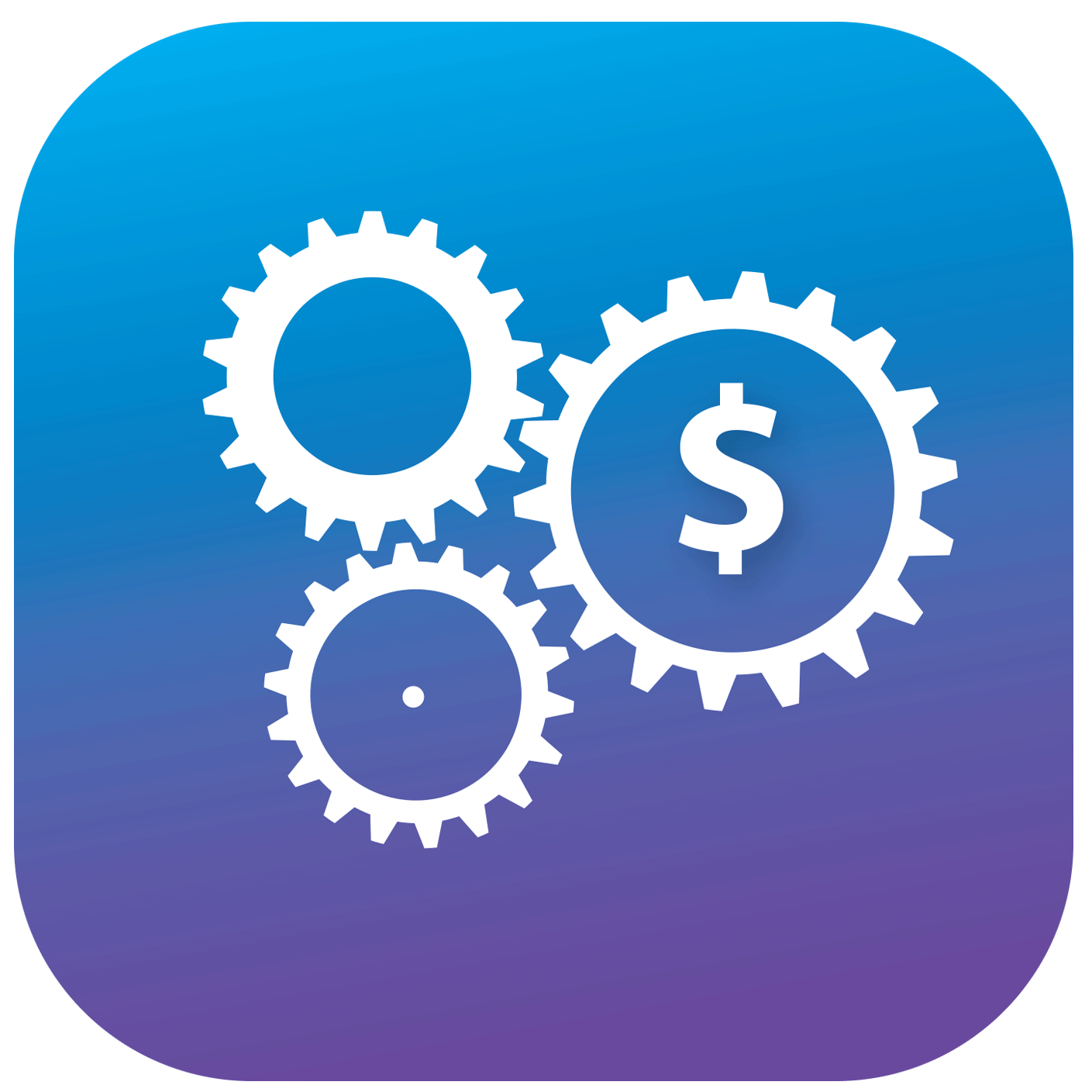 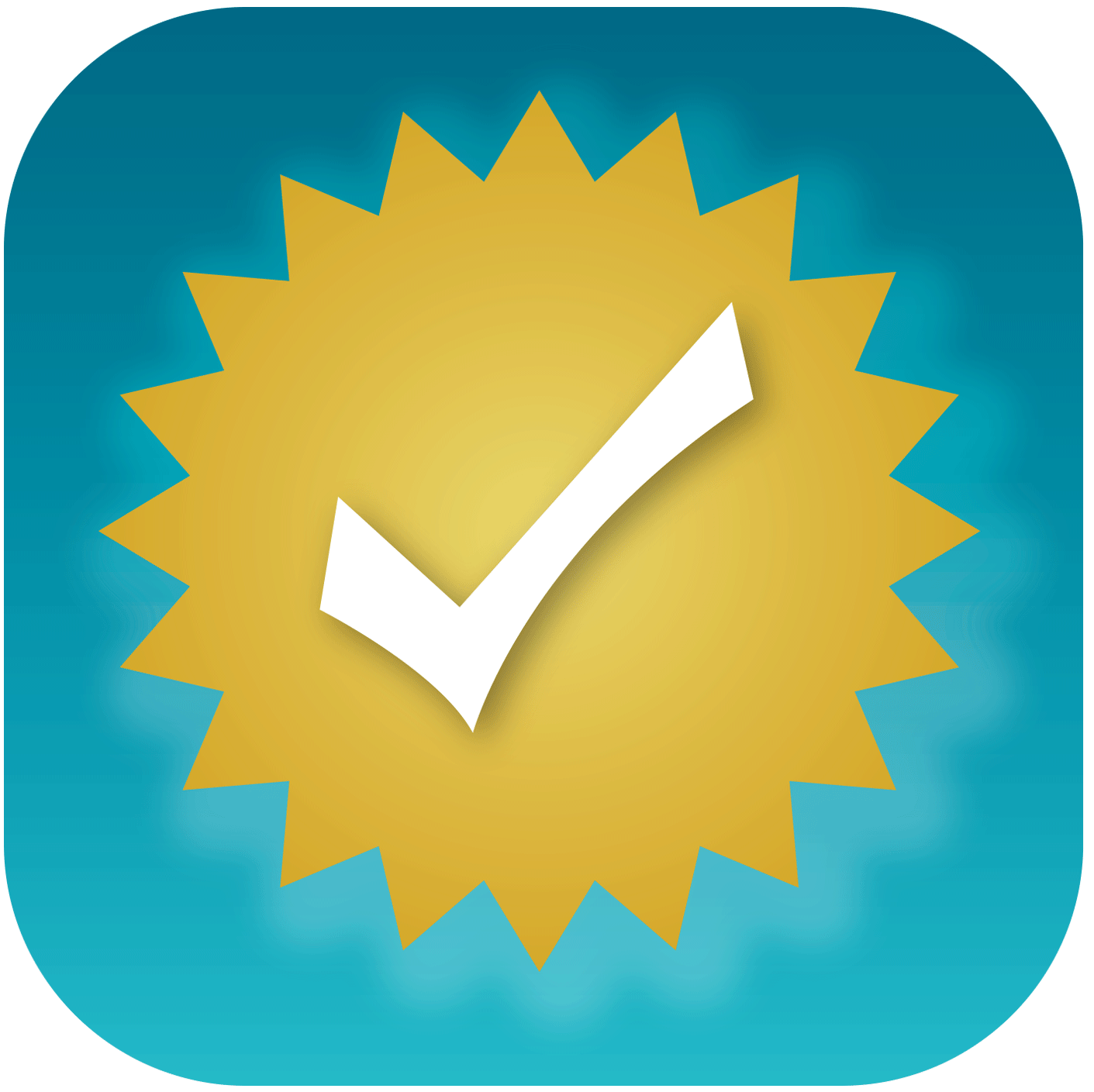 Lower BOS
Easy Operations
Design
Design
Design your smart module layout
Determine how many Gateways are required
Determine how many MMUs are required
1 Smart Module
Installed physically like a standard PV module
Works with any inverter
Design string sizing according to lower Voc
Enable uneven strings, design into shade, etc.
Pick Any Inverter
Works in any geography or system size
Operating in the field with over 2,000 inverter SKU’s from over 80 companies
Letters of compatibility and warranty exchanged with ALL Tier 1 inverter companies
[Speaker Notes: We are getting more inverter letters all the time. There are practically no major inverter manufacturers that haven’t given us a letter of approval. No other optimizer can say this.]
String Sizing
Voc is limited in Smart Modules
No de-rating for cold temperature
Design to inverter MPPT window:
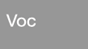 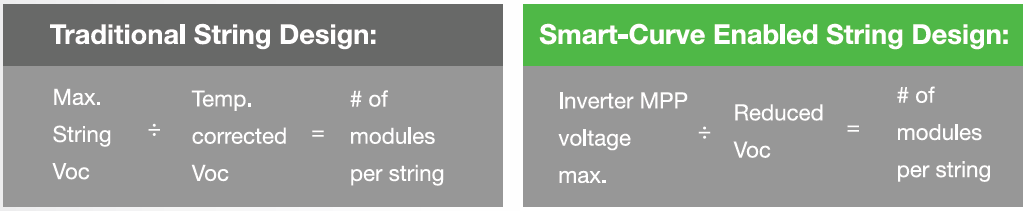 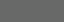 Traditional String Design:
Smart Modules String Design:
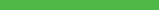 [Speaker Notes: All the parameters appear in the Smart Module’s datasheet.]
String Sizing Example
Trinasmart 250W
Traditional 250W
Vmp = 30.3V
Voc = 32.5V
Temperature coefficient of Voc:  +0%/°C , -0.32%/°C
Vmp = 30.3V
Voc (traditional) = 37.6
Temperature coefficient of Voc:  ±0.32%/°C
Highest temperature recorded San Jose: 43°C
Coldest temperature recorded San Jose: -7°C

Who Does it Apply to My Design?
String Length Calculation
We’ll check the following 2 modules with a Fronius IG Plus for example
Inverter parameters:
Min Vmp = 230V
Max Vmp = 580V
Calculating minimum string length according to traditional way
Calculating maximum string length:
580V / 32.5V = 17 modules per string
See full comparison in the next slide
Results with Fronius IG Plus A
Trinasmart
Reduces the number of strings in 42% of the cases, saving labor, time and cost
Traditionally
Systems that require 15-17 / 29-34 / 40-45 panels will require an additional string and / or a design change
Layout
Design uneven strings in parallel
Design into shade with Setback ratio 50% smaller
Design on different orientation and pitches
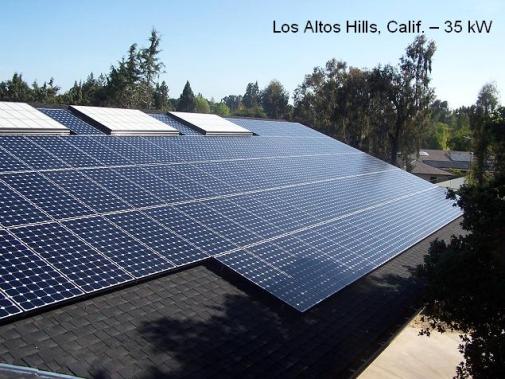 Parallel Strings
Smart Modules enable up to 25% mismatch between strings
If 1 string has 16 modules in series, a parallel string can have up to the following:
16 * 0.75 = 12 modules in parallel
or
16 / 0.75 = 21 modules in parallel
Always design your strings so that the number of shorter strings exceeds the number of longer strings
[Speaker Notes: For the 16 example with 12, obviously it means 16 can be paired with 13, 14, and 15.
For the 16 example with 21, obviously it means 16 can be paired with 17, 18, 19, and 20.]
Design in Shade
Set back ratios are defined                    			     according to                                                                                   object height : shadow length
The proper setback ratio is                                                    determined according to                                                                    sun charts 
Typical set back ratio (non-optimized) is 1:3
Studies show Smart Modules minimize the energy loss, so that 1:1.5 set back ratio with Smart Modules has the same losses as 1:3 set back ratio for traditional modules
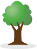 Object Height
Shadow Length
Different Orientations
You can have panels in the same string at different orientations 
Smart Modules enable different pitches and azimuths, all in the same string
Minimum panels East / West orientation to have the inverter start up / running
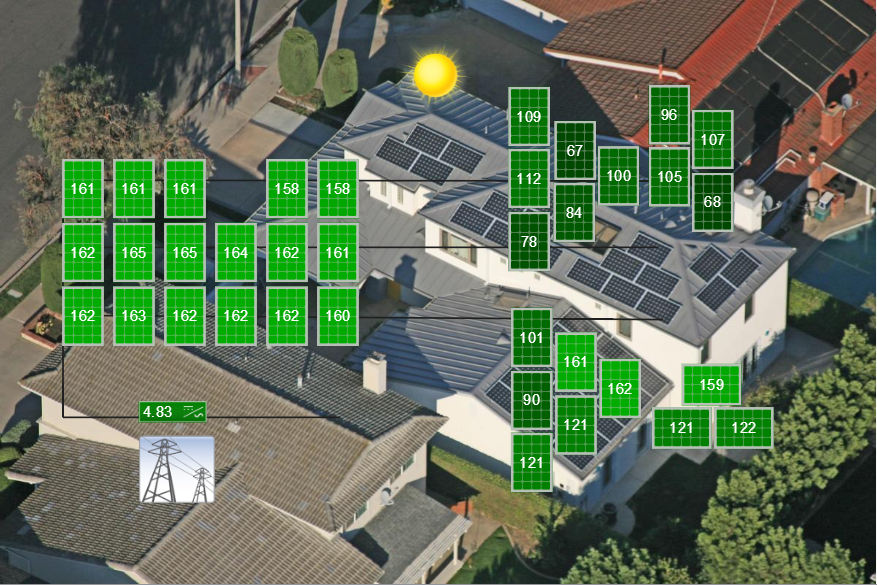 2 Gateway
Each Gateway communicates with up to 120 PV Modules
50ft (15 m) line-of-sight wireless signal radius
Requires RS485 cable run to the Management Unit
Mounted on the panel frame or racking system
Wireless from gateway to Smart Modules
RS485 Cables
4 Conductor communication wire
Ethernet CAT 5 cable is suitable
All cable types must be: 
UV resistant
Outdoor rated
Twisted pair
non-shielded
0.33mm² or lager 			            conductors
[Speaker Notes: More cabling information available online]
Gateway Layout
Place gateways to cover every module in the array
Each circle represents the 50ft (15m) signal radius of each gateway
Red circles are controlled by MMU1, blue controlled by MMU2
Gateway Layout: Obstacles
Wireless signals can be blocked by obstructions in the array
Add more gateways to provide complete coverage in case of obstacle presence
Panels mounted with metal shielding or very close to the roof can reduce wireless signal
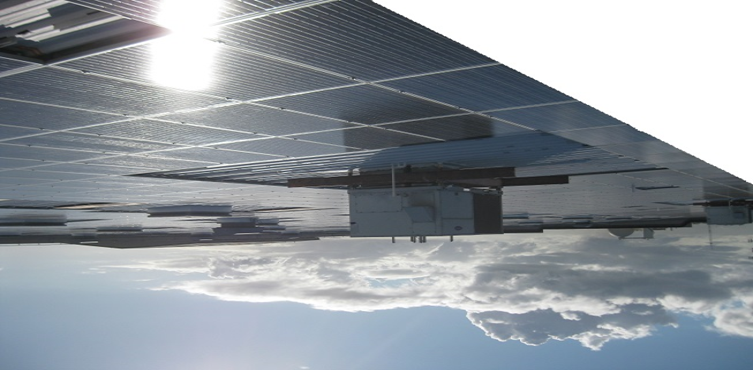 Gateway Layout: Summary
Gateways can communicate with up to 120 panels
Up to 7 Gateways can be wired in series (Daisy-chained)
Each Gateway has Communication radius of 50ft (15m) line of sight
Click here for examples
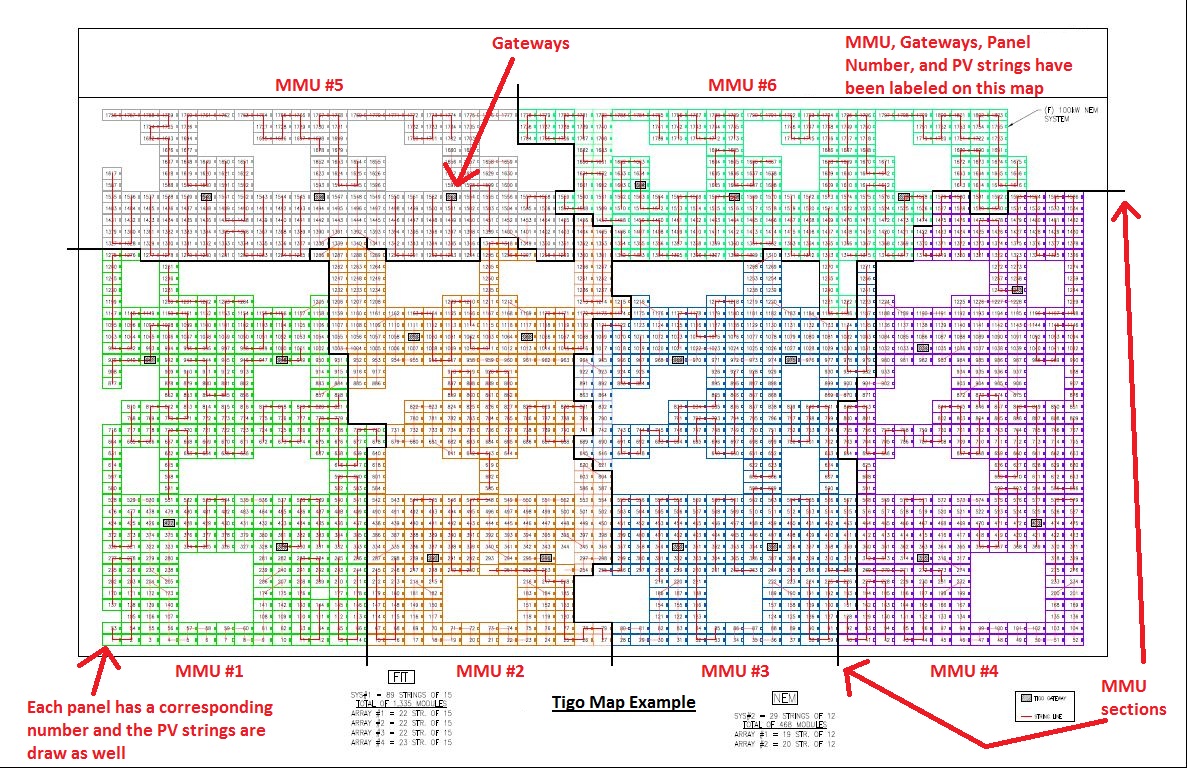 Example:
Commercial roof 

1,803 panels

400kW system

6 MMUs

22 Gateways

Gateways spaced around obstructions
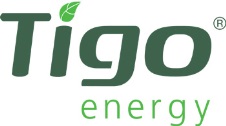 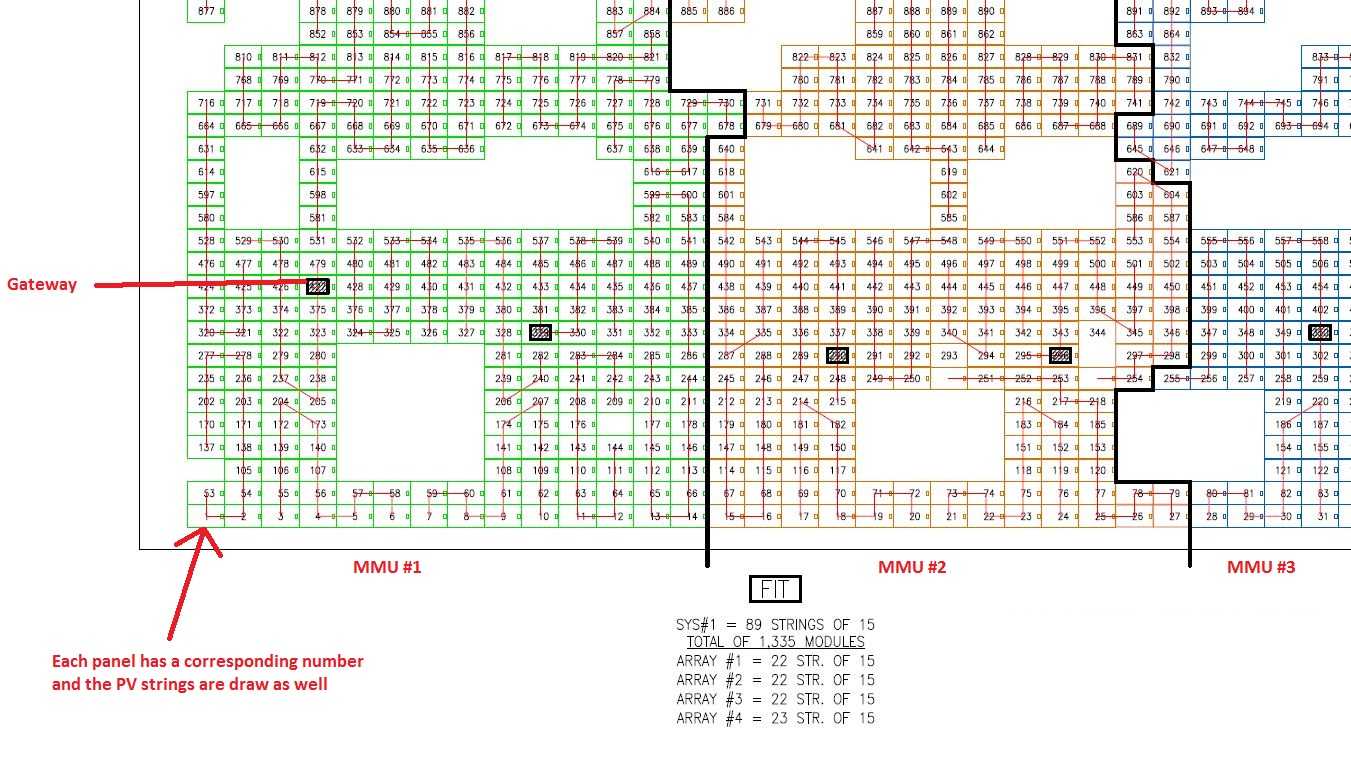 Example:
15 panels per string

Each panel is mapped to its physical installation

Each panel is labeled with a number 1 to 1,803

Panel number is used to organize maximizer serial number
31
3 Management Unit
Each Management Unit covers up to 360 PV Modules
Connects with up to 7 Gateways
Communicates with inverters, AC meters, weather stations etc.
Requirements
AC power outlet 100V to 240V 50-60 Hz
Internet Connection via CAT-5 Ethernet cable
4 Conductor RS-485 communication cable to the gateways 
Install as many MMUs as needed to cover the entire PV array
Accessories
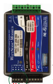 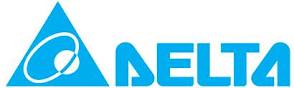 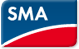 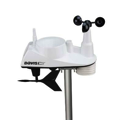 MMU can read and report data from 3rd party AC Meters, inverters and weather stations via Modbus RS-485 connection
AC production data can be viewed on the Tigo website along with DC module level data
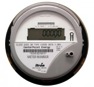 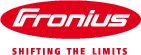 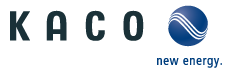 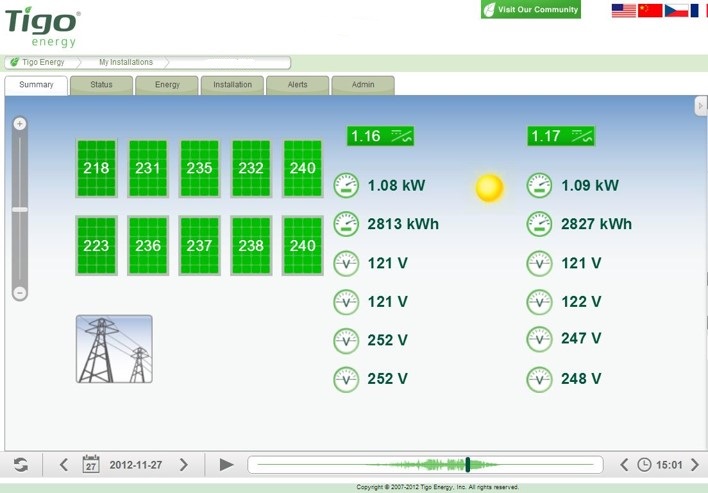 Design Summary
Smart Modules work with any inverter
Each Gateway handles:
120 modules
50ft (15m) radius minus obstacles
Each MMU handles:
360 modules
Up to 7 Gateways
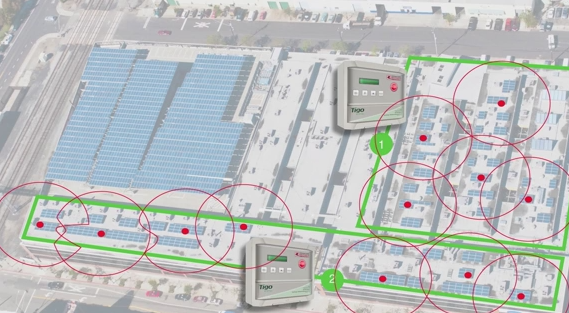 Essential Steps
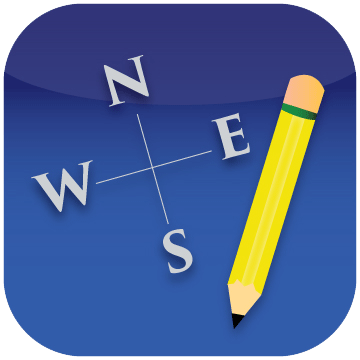 Design


Install


Commission
Design
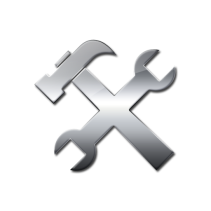 Install
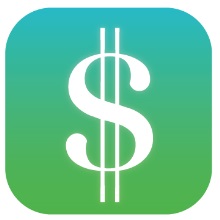 Commission
Install
Smart Install
Install Management Unit and Gateway
Install your Smart Modules and keep the barcodes
Configure the system online, and initiate discovery
Install the MMU
Close to the inverter’s  AC outlet
Next to an available Internet connection
Ethernet spot
WiFi (with an adapter)
PLC (with an adapter)
Cellular (with an adapter)
Place on wall or beam next to the inverter
Wall or Beam
Near Inverter
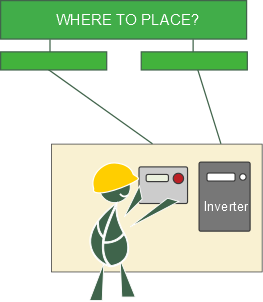 [Speaker Notes: MMU: Management Unit
Adapters are not provided by Tigo Energy and can bought off-shelf from any 3rd party.]
Install the MMU
3 Connections:
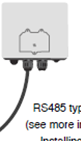 Install the MMU
3 Connections:
3 Connections
1. Internet
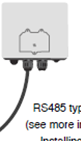 Install the MMU
3 Connections:
2. Power
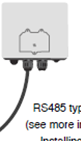 Install the MMU
3 Connections:
3. Gateway
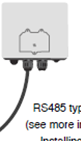 Install the MMU
3 Connections:
3. Gateway
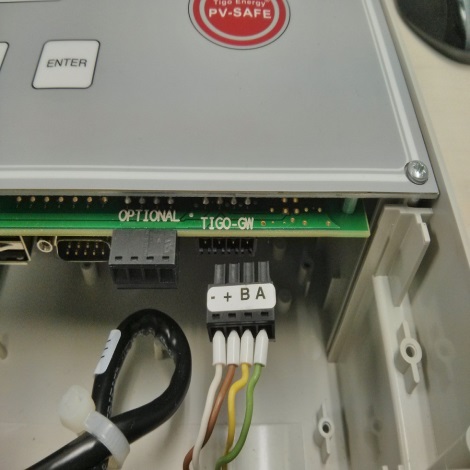 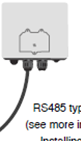 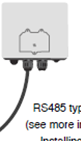 Terminal blocks can be removed
[Speaker Notes: Removing the terminals makes the RS485 wiring much easier.
Remember to pull the wire through the gland.]
Install the Gateway
Locate the location of the Gateway in the site map, near the physical center of the array
Mount the Gateways either to the frame of the module or racking system
Run communication cable from the MMU to the Gateways in series
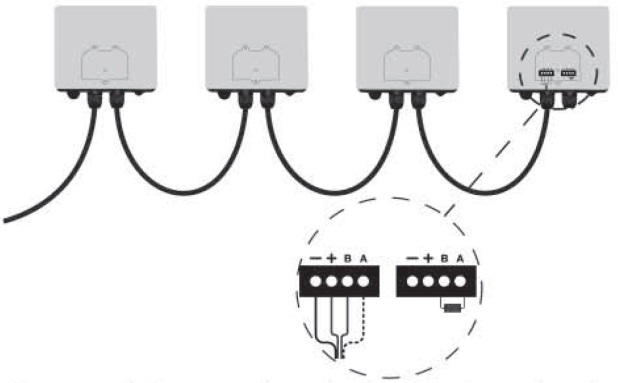 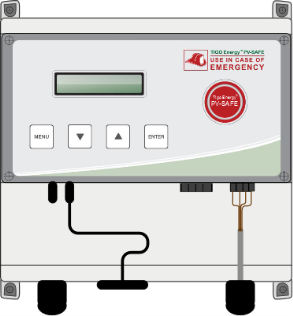 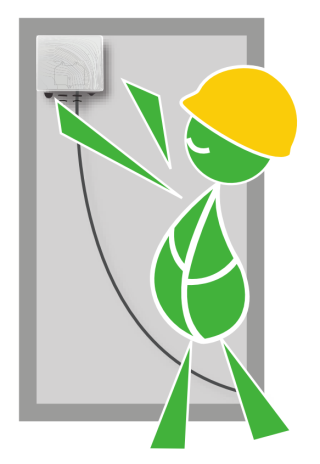 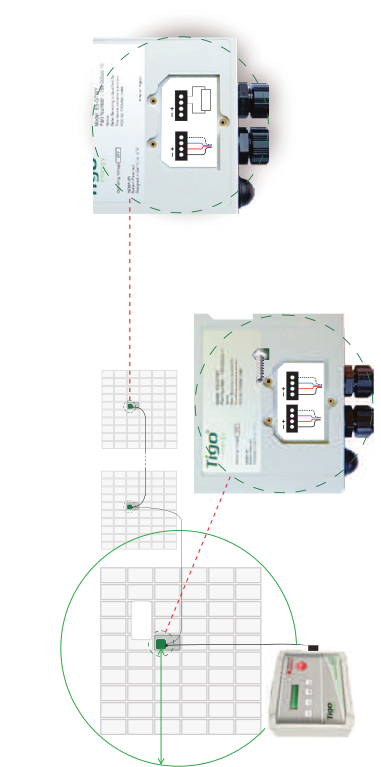 Install the Gateway
Mount in the middle of the array 
according to the site map
50ft (15m)
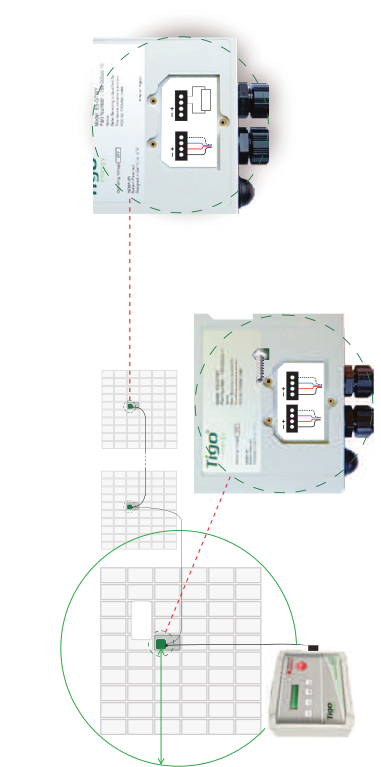 Install the Gateway
Run cable from MMU to all Gateways
Last Gateway
should have the 
resistor connected
[Speaker Notes: 120 Ohm resistor, comes in each GW and should be removed in all GWs but the last one in the chain]
Install the Smart Modules
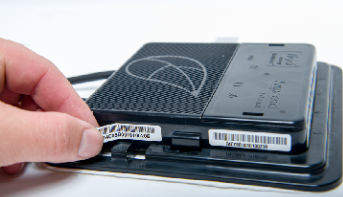 Before placing the modules, remove the peel able barcode sticker and place on array layout or string list
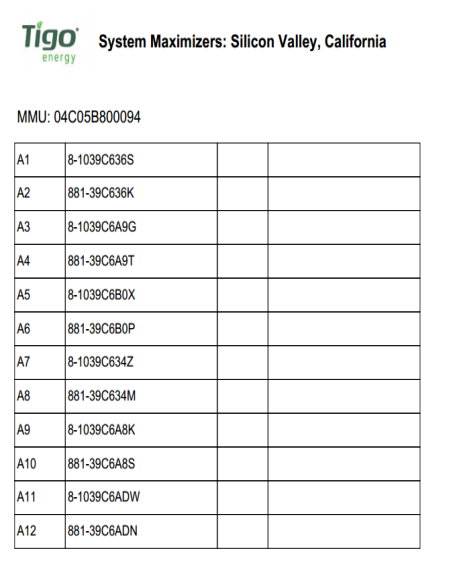 [Speaker Notes: Especially important in residential, where after you placed the module it is hard to reach the sticker.
In ground mount systems where the back of the panels is accessible it is possible to leave the stickers and scan the barcodes directly from the Jbox to an excel sheet, marking position with A1, A2, A3…]
Install the Smart Modules
Mount and connect as is if the Smart Modules are standard modules, according to the site map or string list
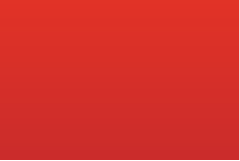 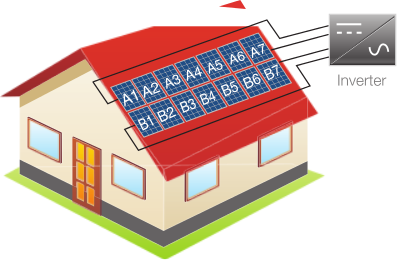 [Speaker Notes: Especially important in residential, where after you placed the module it is hard to reach the sticker.
In ground mount systems where the back of the panels is accessible it is possible to leave the stickers and scan the barcodes directly from the Jbox to an excel sheet, marking position with A1, A2, A3…]
Time Estimation: Installation
MMU (10 – 30 minutes) per unit
Gateways (5 – 10 minutes) per unit
Smart modules (1 second) per module
Remove MAC ID sticker

	Note:  Installation times are given as 	approximations
[Speaker Notes: Installation time may vary depending on project size, site characteristics,  weather conditions, installation skill, and other unpredictable circumstances.]
Configure the System
Go to www.tigoenergy.com/ and press “Login”
Have your site map or string list with barcodes
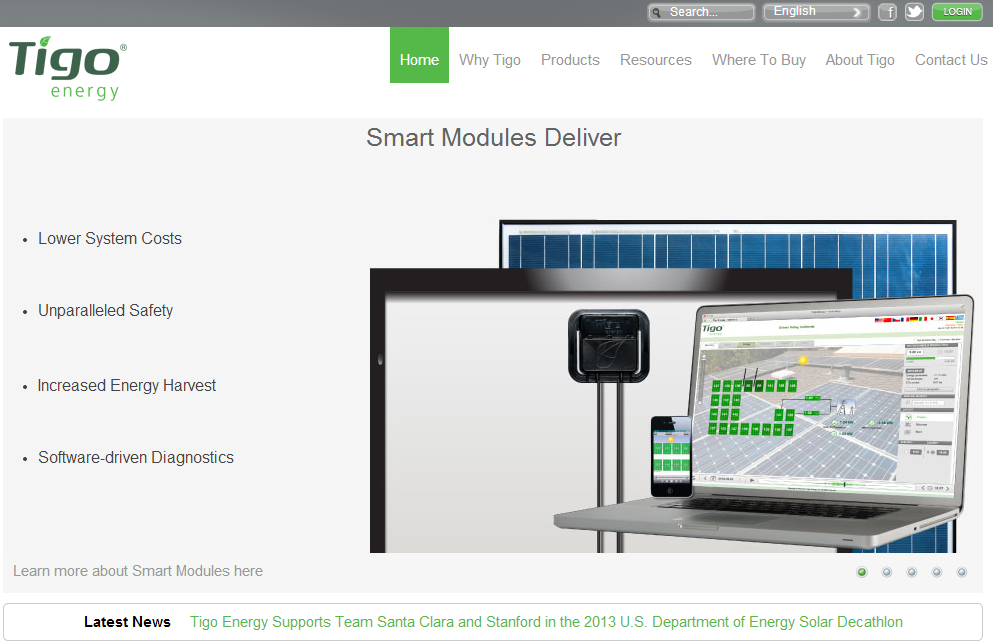 Configure the System
Use a barcode scanner to save time
Easy to use, simply plug and play
[Speaker Notes: Installation wizard will guide you through your online configuration.
For that part you will need your site map or string list with barcodes collected.]
Configure the System
Log in
Configure the System
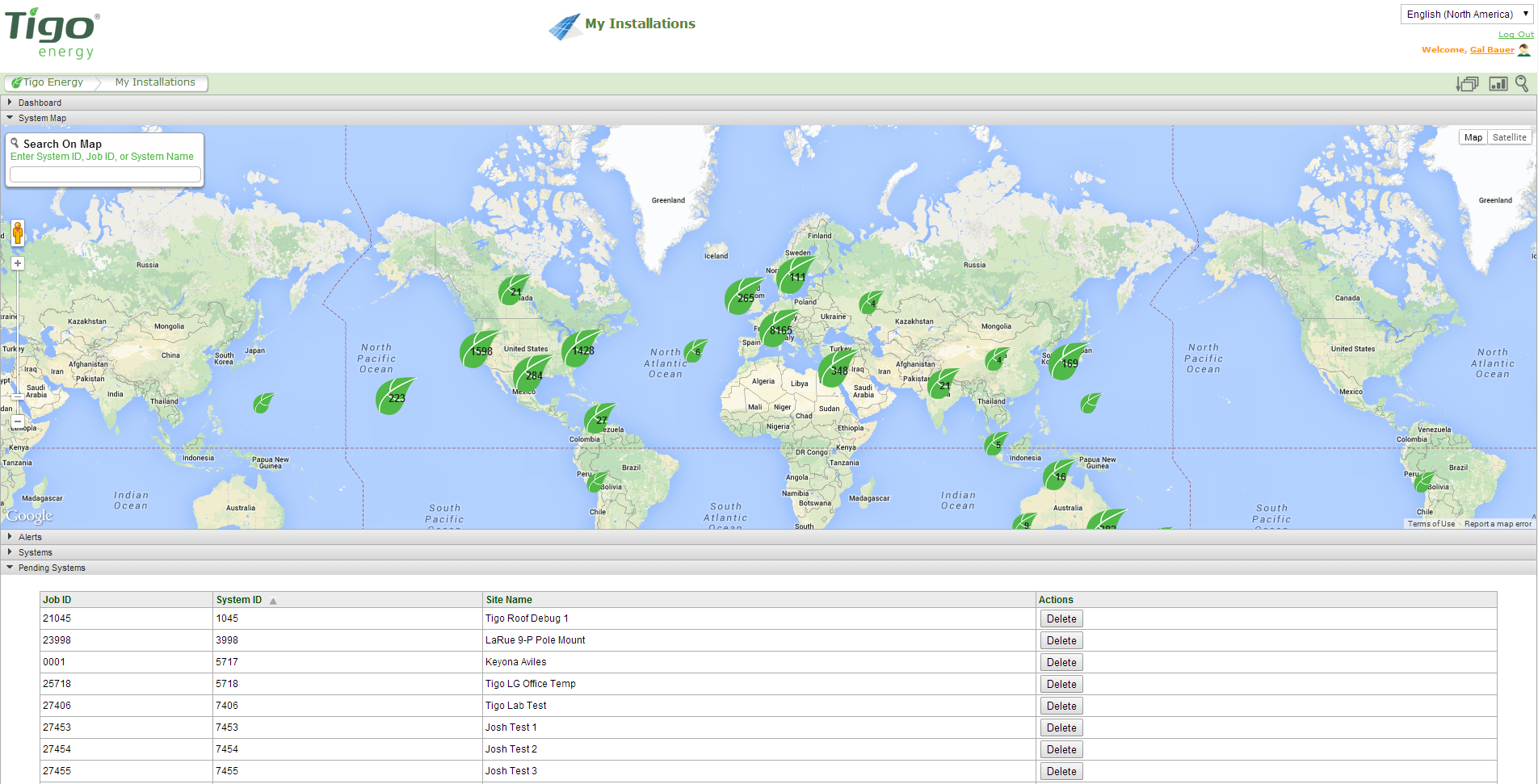 Click on “New Installation” at the bottom
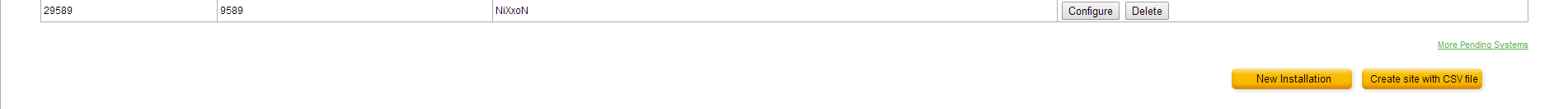 [Speaker Notes: Installation wizard will guide you through your online configuration.
For that part you will need your site map or string list with barcodes collected.]
Configure the System
Follow the instructions of the installation wizard
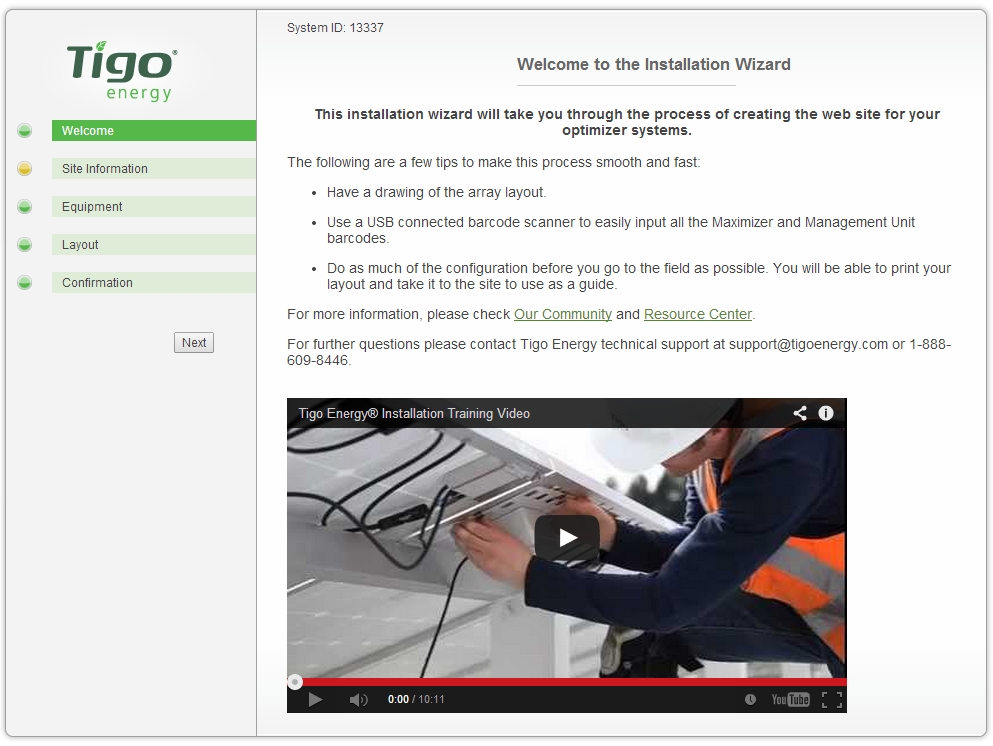 [Speaker Notes: Installation wizard will guide you through your online configuration.
For that part you will need your site map or string list with barcodes collected.]
Configure the System
Follow the instructions of the installation wizard  

For a detailed walk through press here
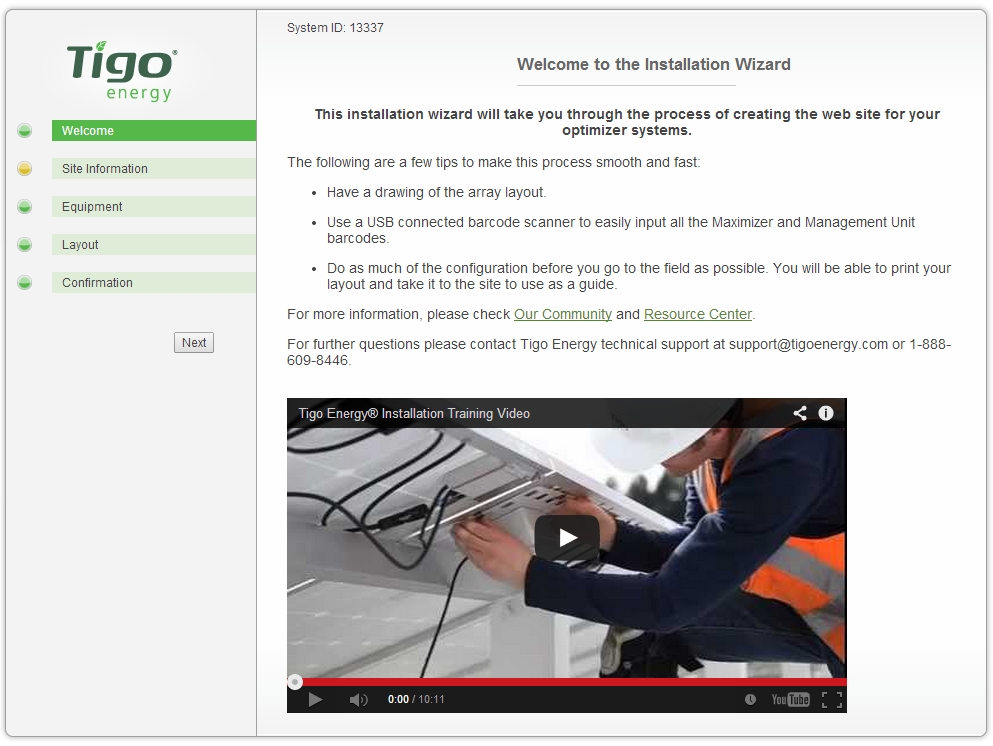 [Speaker Notes: Installation wizard will guide you through your online configuration.
For that part you will need your site map or string list with barcodes collected.]
Configure the System
Enter site information:
Address
Site owner information
3rd party finance, if such exists
Click Next
Configure the System
Enter inverter information
Configure the System
Enter inverter information
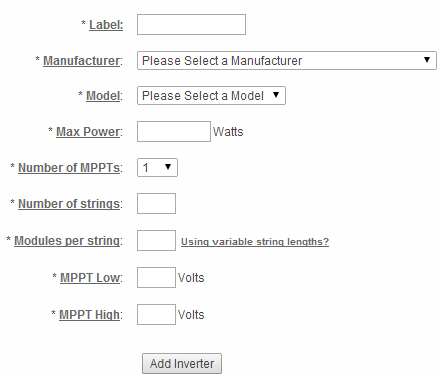 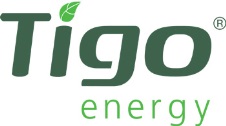 Configure the System
Enter inverter information

After choosing model the following will auto-fill
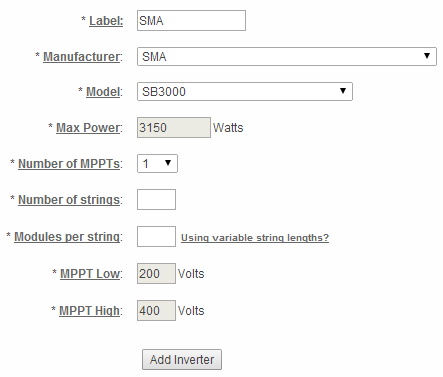 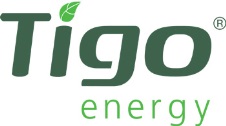 Configure the System
Enter string information          per chosen inverter
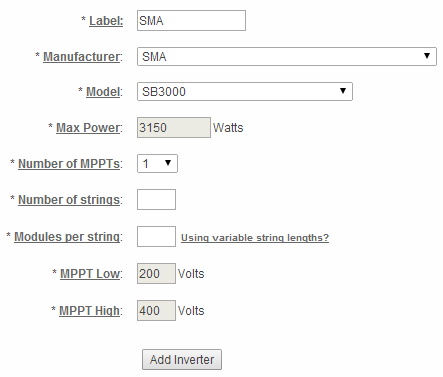 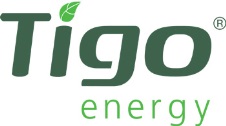 Configure the System
Enter string information            per chosen inverter
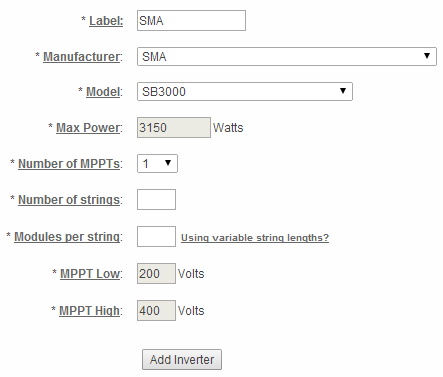 If you’re strings are uneven press
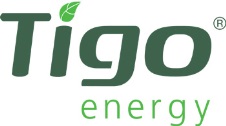 Configure the System
Enter string information            per chosen inverter
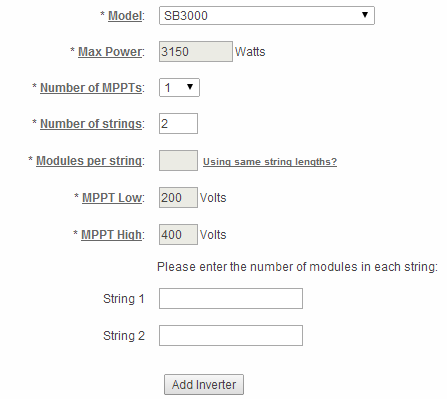 If you’re strings are uneven press
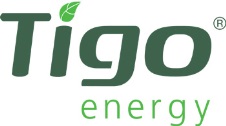 Configure the System
And fill the number of modules per string
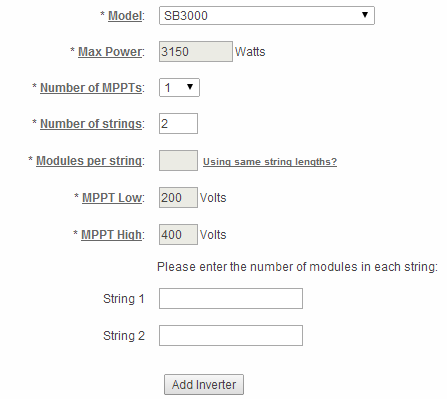 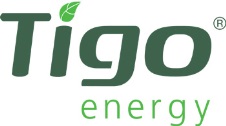 Configure the System
If you’re using more than 1 inverter type, click “Add inverter” to add another one
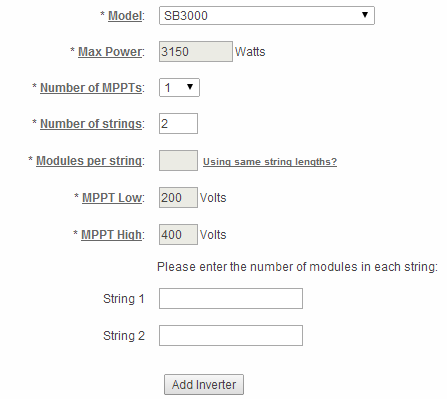 Configure the System
Once done scroll down to Module section
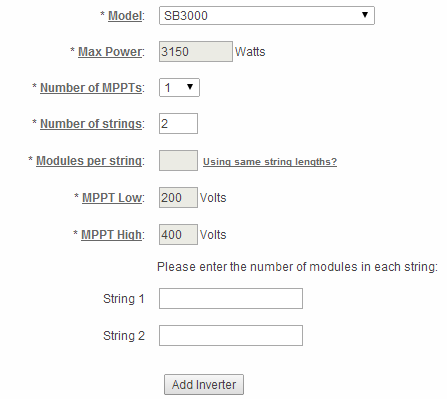 Configure the System
Enter PV module information
Configure the System
Enter PV module information
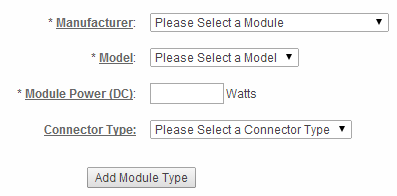 Configure the System
Enter PV module information

After choosing 	        model the following will auto-fill
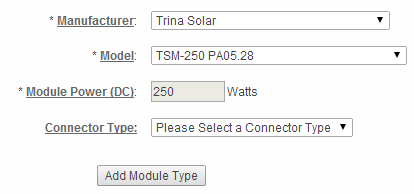 Configure the System
Select connector type
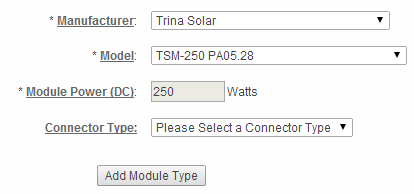 Configure the System
If using more than 1 PV module types, press ‘Add Module Type’
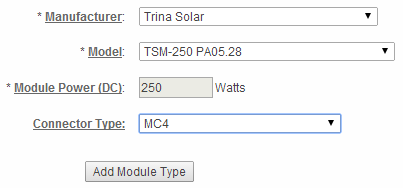 Configure the System
Once down scroll down to Management Unit section
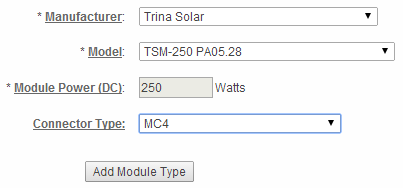 Configure the System
Enter Management Unit information
Configure the System
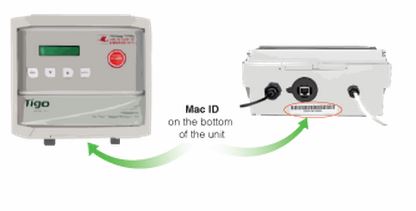 Tigo MMUs have 12 digit MAC IDs
Located on the bottom of the MMU
You can use your barcode scanner to insert the MAC ID
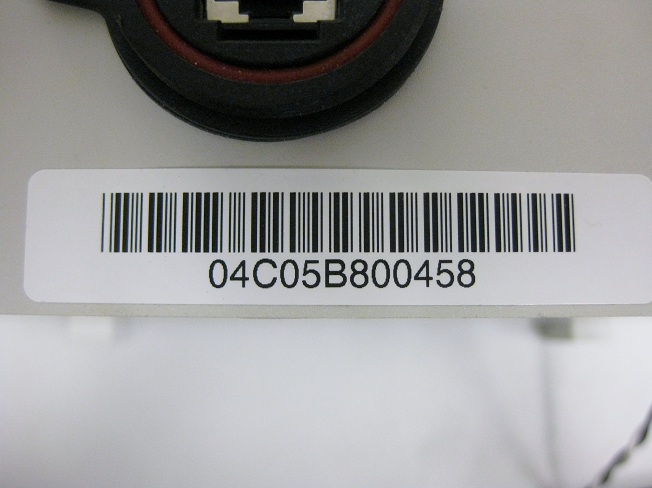 [Speaker Notes: Installation wizard will guide you through your online configuration.
For that part you will need your site map or string list with barcodes collected.]
Configure the System
Once done, scroll back up and click ‘Next’ on the left
Configure the System
Keep on your maps the Gateway’s MAC ID:
Tigo MMUs have 16 digit MAC IDs
Located on the on housing of gateway
Configure the System
Enter layout information
Configure the System
Click the grid to begin placing the modules as they appear on the roof
Configure the System
Click the grid to begin placing the modules as they appear on the roof

Use the bottom part to choose how to place the modules
Configure the System
You can place the module in portrait or landscape
Configure the System
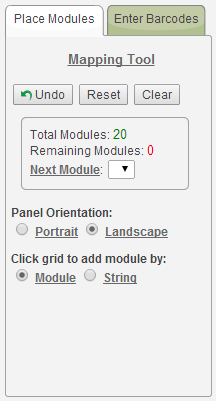 You can choose to place a single module per click, or a string at a click
Configure the System
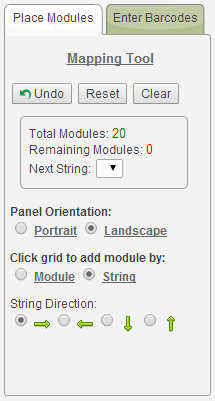 If you choose a string you’ll  get to choose the direction in which the modules will be placed
Configure the System
Once done with the physical layout it’s time to upload the barcodes
[Speaker Notes: Installation wizard will guide you through your online configuration.
For that part you will need your site map or string list with barcodes collected.]
Configure the System
Map with barcodes from the installation site should show how the panels are wired
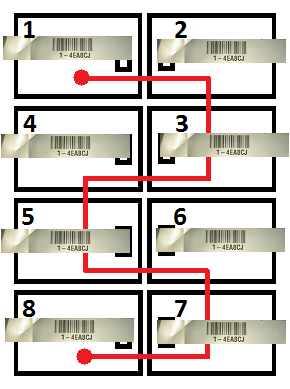 [Speaker Notes: Installation wizard will guide you through your online configuration.
For that part you will need your site map or string list with barcodes collected.]
Configure the System
There are 2 ways to enter the barcodes:
[Speaker Notes: Installation wizard will guide you through your online configuration.
For that part you will need your site map or string list with barcodes collected.]
Configure the System
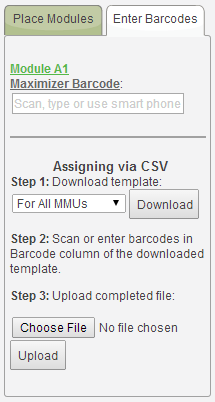 There are 2 ways to enter the barcodes:
By scanning or typing the barcodes in the upper section based on the map
[Speaker Notes: Installation wizard will guide you through your online configuration.
For that part you will need your site map or string list with barcodes collected.]
Configure the System
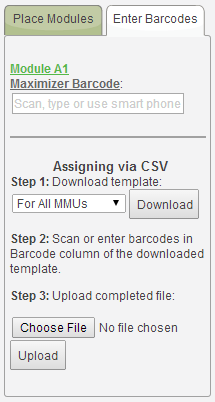 There are 2 ways to enter the barcodes:

By downloading a template, scanning barcodes into it while on site and later uploading it
[Speaker Notes: Installation wizard will guide you through your online configuration.
For that part you will need your site map or string list with barcodes collected.]
Configure the System
Once done uploading the barcodes you’ll see the modules have all turned green
[Speaker Notes: Installation wizard will guide you through your online configuration.
For that part you will need your site map or string list with barcodes collected.]
Configure the System
Press next
[Speaker Notes: Installation wizard will guide you through your online configuration.
For that part you will need your site map or string list with barcodes collected.]
Configure the System
Review summary and confirm
[Speaker Notes: Installation wizard will guide you through your online configuration.
For that part you will need your site map or string list with barcodes collected.]
Configure the System
You can download a map of your system
[Speaker Notes: Installation wizard will guide you through your online configuration.
For that part you will need your site map or string list with barcodes collected.]
Configure the System
You can download a map of your system
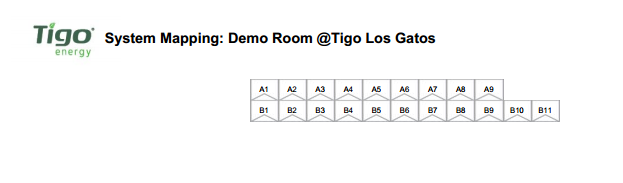 [Speaker Notes: Installation wizard will guide you through your online configuration.
For that part you will need your site map or string list with barcodes collected.]
Configure the System
And a table referencing of your map and barcodes
[Speaker Notes: Installation wizard will guide you through your online configuration.
For that part you will need your site map or string list with barcodes collected.]
Configure the System
And a table referencing of your map and barcodes
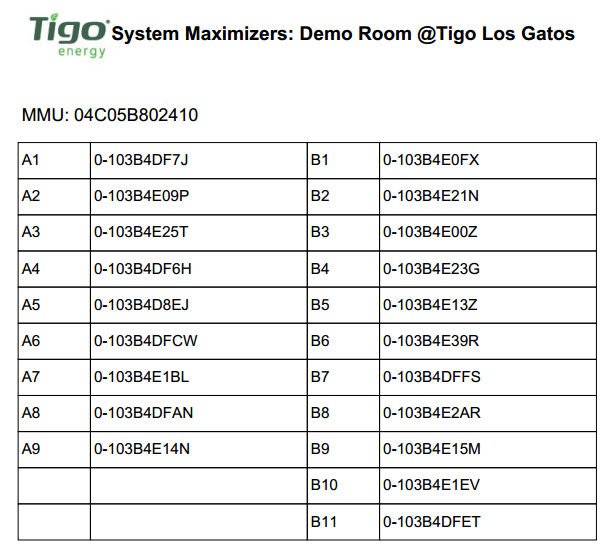 [Speaker Notes: Installation wizard will guide you through your online configuration.
For that part you will need your site map or string list with barcodes collected.]
Configure the System
Once done, press Finish
[Speaker Notes: Installation wizard will guide you through your online configuration.
For that part you will need your site map or string list with barcodes collected.]
Configure the System
And – You’re Done!
[Speaker Notes: Installation wizard will guide you through your online configuration.
For that part you will need your site map or string list with barcodes collected.]
Time Estimation: Configuration
Organizational time (dependent on user and system)
Entering basic system information (10 – 15 minutes)
System mapping (0.5 – 3 seconds) per panel
Entering MAC IDs (0.5 – 2 seconds) per panel
	
	Note:  Configuration times are given as 	approximations
[Speaker Notes: Configuration time may vary depending on project size, site characteristics, installation skill, and other unpredictable circumstances.]
Essential Steps
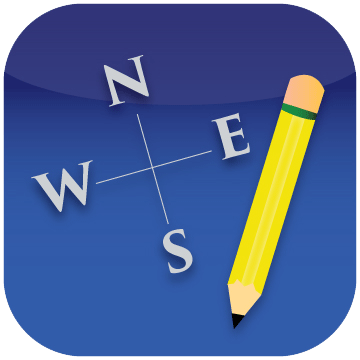 Design


Install


Commission
Design
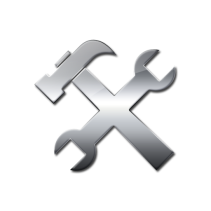 Install
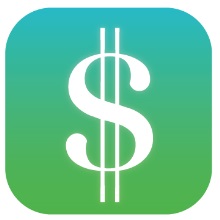 Commission
Commission
Run Tests
Press “Network Test” on the MMU 
Press “Gateway Test” on the MMU
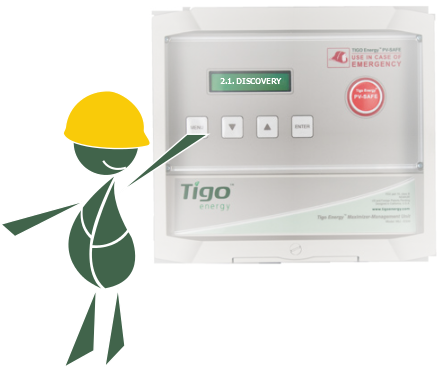 [Speaker Notes: Discovery process is meant for MMU to locate all the optimizers that were assigned to it.]
Initiate Discovery
Press “Discovery” on the MMU
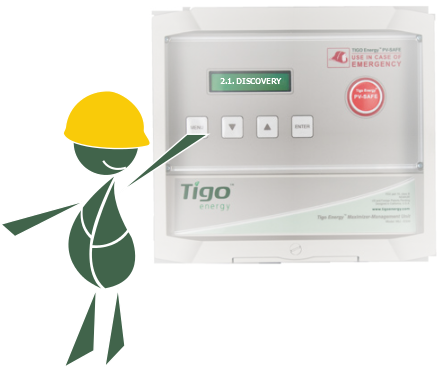 [Speaker Notes: Discovery process is meant for MMU to locate all the optimizers that were assigned to it.]
Initiate Discovery
Press “Discovery” on the MMU
Note: Online configuration must be completed before discovery is run
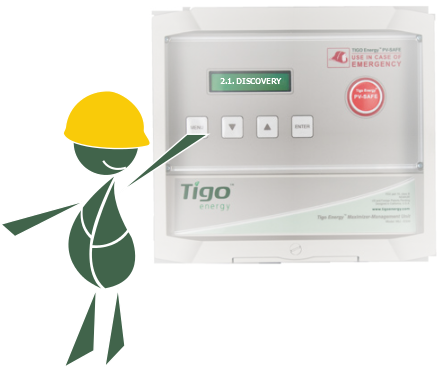 [Speaker Notes: Depending on system size it may take a few hours for all Maximizers to complete discovery.]
Initiate Discovery
Wait for MMU to confirm all modules were found
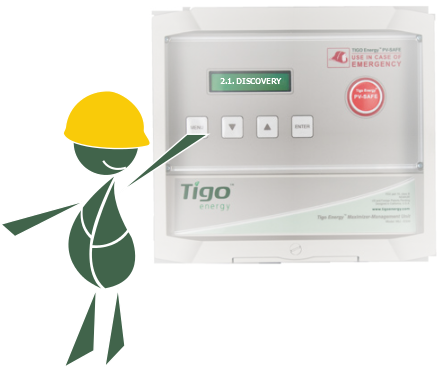 [Speaker Notes: Depending on system size it may take a few hours for all Maximizers to complete discovery.]
Double Check
Do not leave the site without: 
Discovering all modules
Checking String voltage
Finalizing inverter commissioning

Turn off the inverter?
And – On Site is Done!
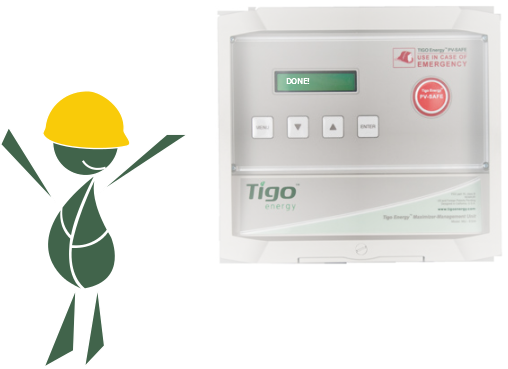 Time Estimation: Discovery
Large systems 250kW or greater (1 – 3 hours) per MMU
Discovery can be run on multiple MMUs at once
Small systems 30kW or less (5 – 30 minutes) per MMU
		Note: Discovery times are given as 			approximations
[Speaker Notes: Configuration time may vary depending on project size, site characteristics, installation skill, and other unpredictable circumstances.]
Commission Smart
Use Tigo Energy’s summary page and check each and every module’s
Power
Current
Voltage
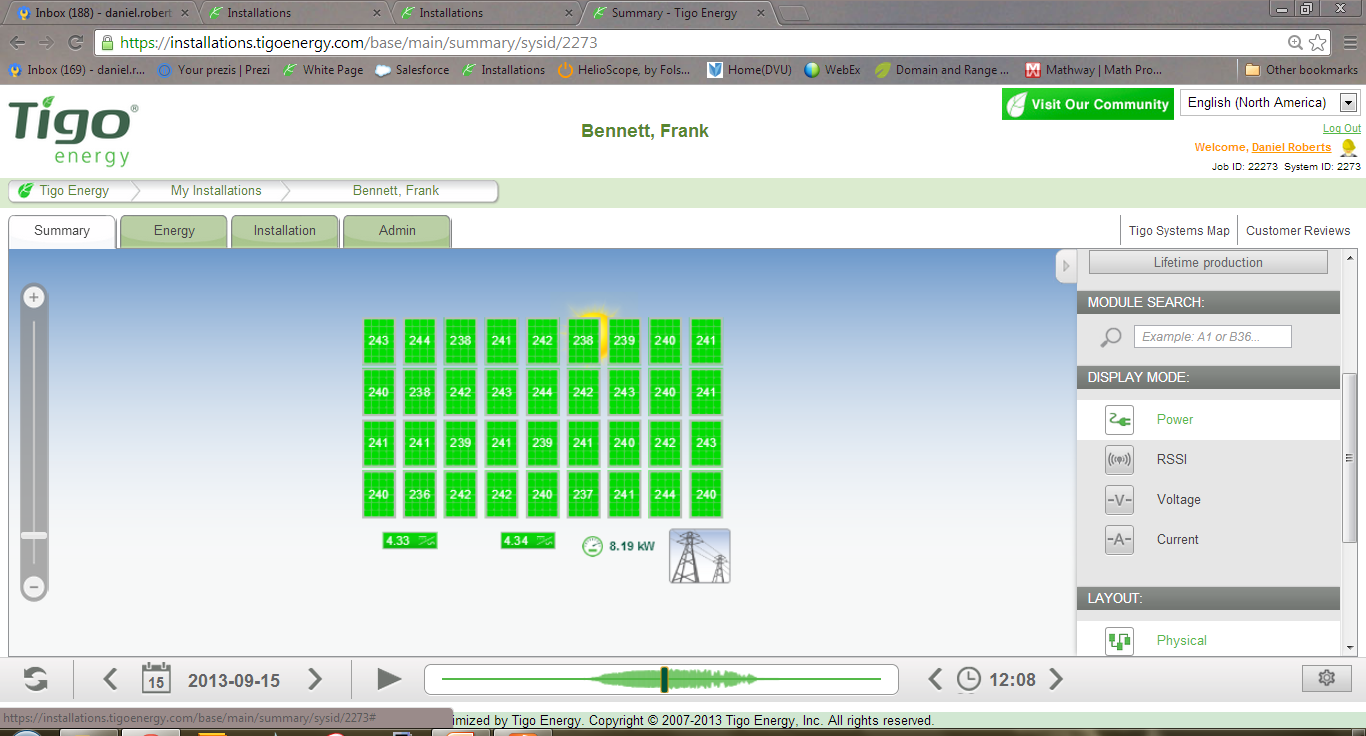 Commission Smart
Use Tigo Energy’s energy tab to evaluate array production over time and to compare system components
Modules
Strings
Inverters
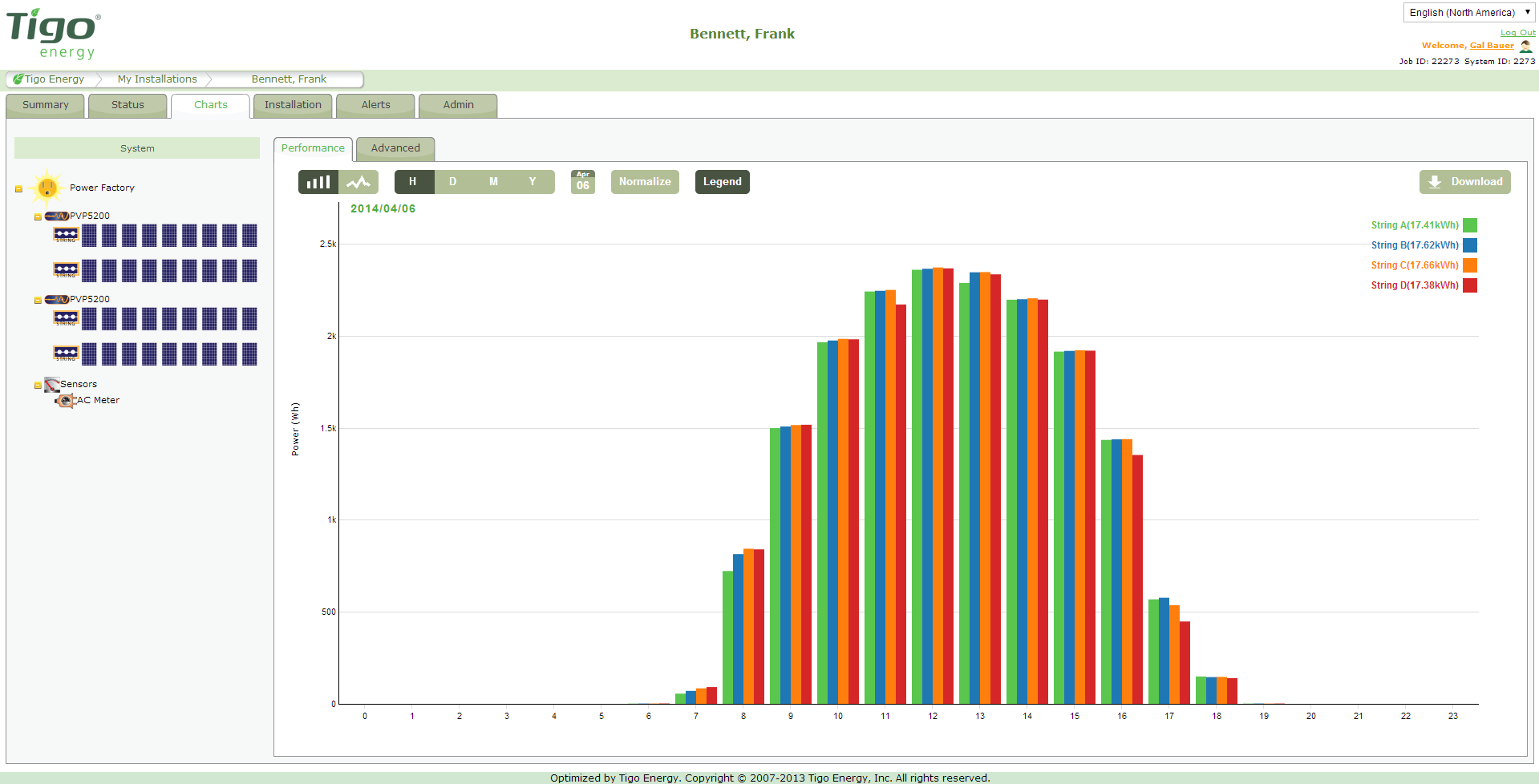 Commission Smart
Use Tigo Energy’s advanced tab to graph power, current, and voltage of each module for a selected time period
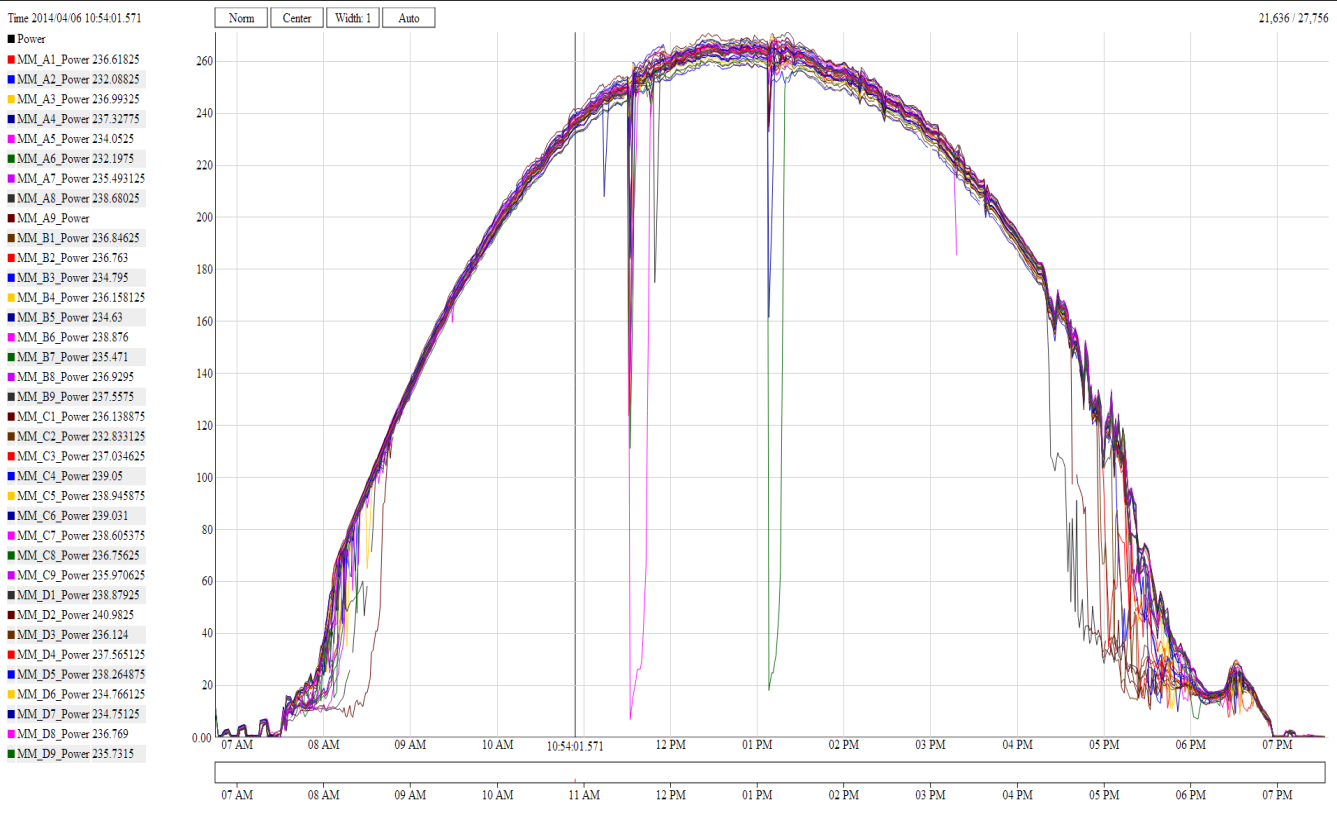 Commission Smart
Tigo Energy’s Web Interface provides you with: 
Module Level Data
DC Voltage & Current
Production data
Analytical tools
System Notifications
Also available as 					    iOS & Android Apps
Easier O&M
Identify and pinpoint system maintenance issues
System notifications
Production reports
Easier to make 
    decisions on when to 
    service a installation
Example
Hilton Suburban Solar Farm 
Located in Victoria Australia
Tigo system open to the public online
Click here to see exactly how
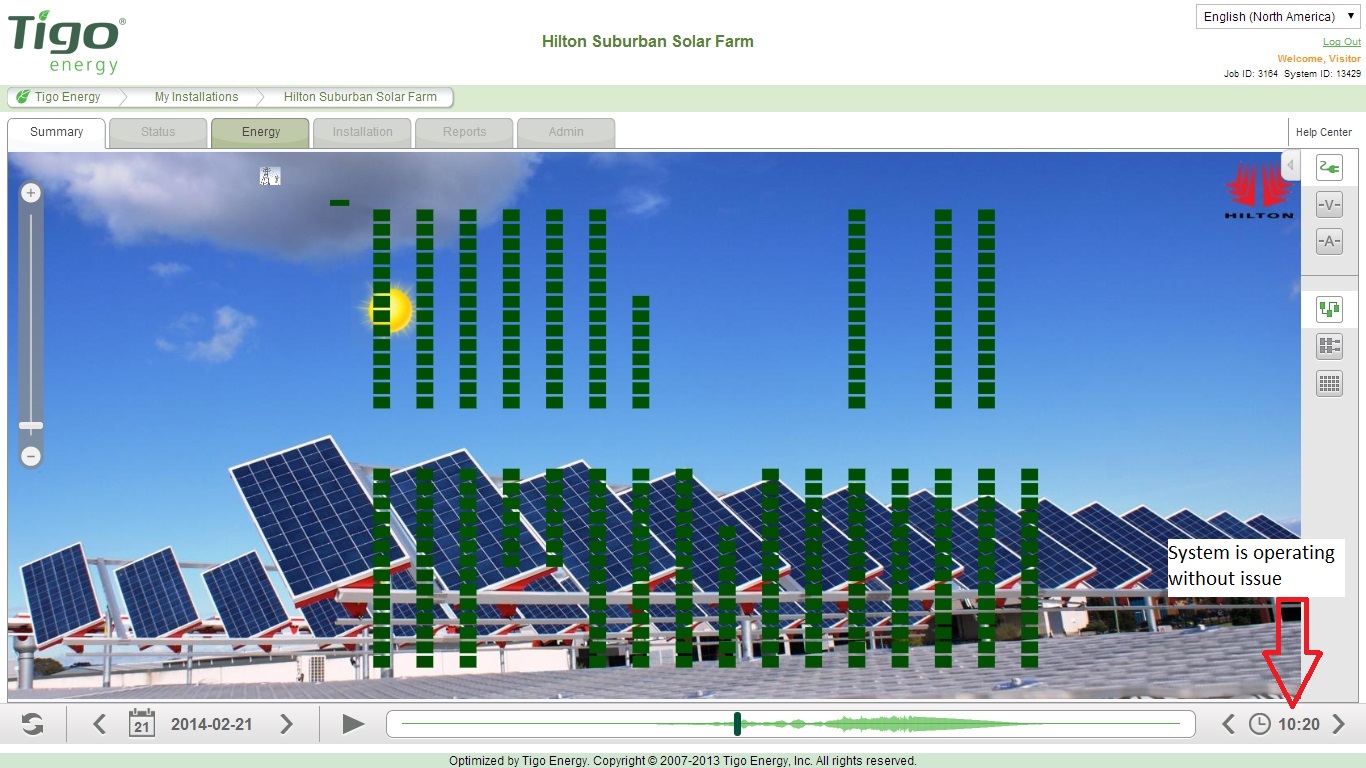 Operations & Maintenance
112
10/2/2014
Tigo Energy Confidential – Not for Redistribution
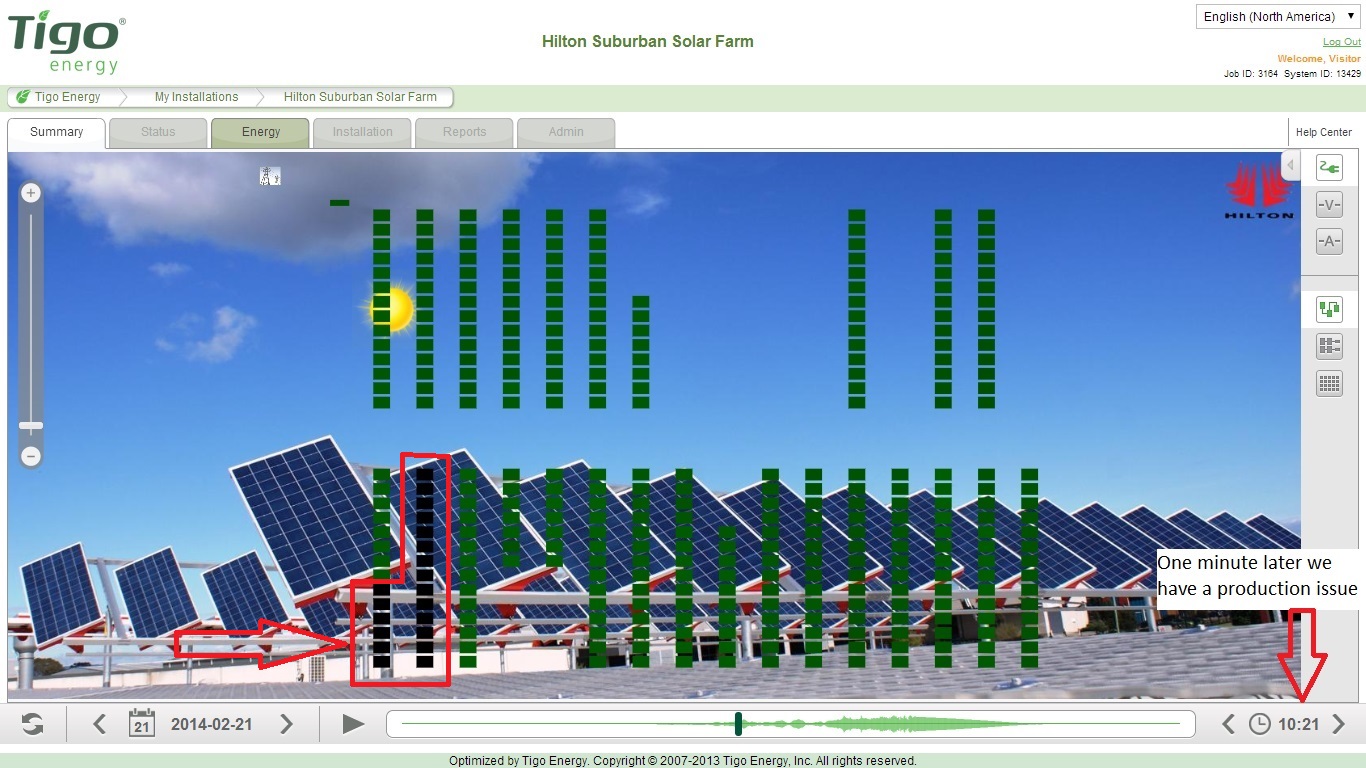 Operations & Maintenance
113
10/2/2014
Tigo Energy Confidential – Not for Redistribution
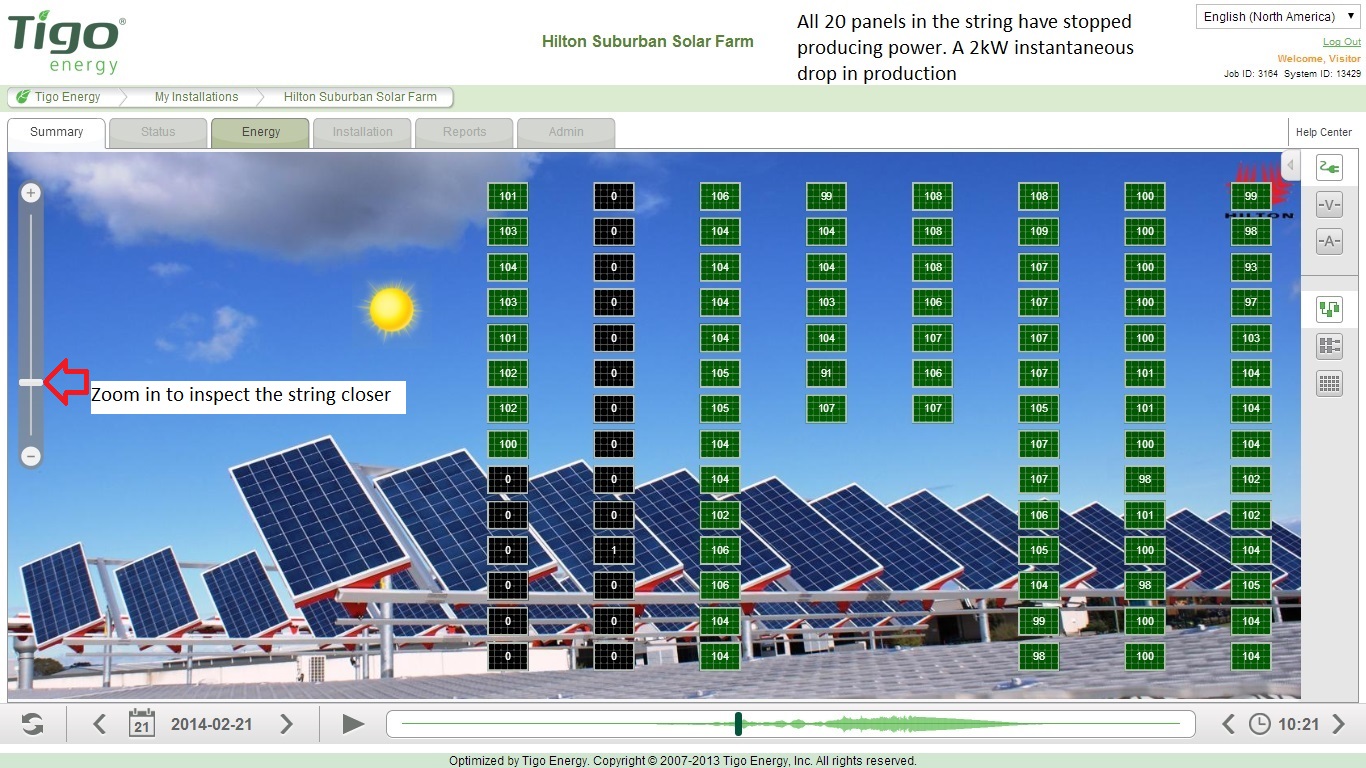 Operations & Maintenance
114
10/2/2014
Tigo Energy Confidential – Not for Redistribution
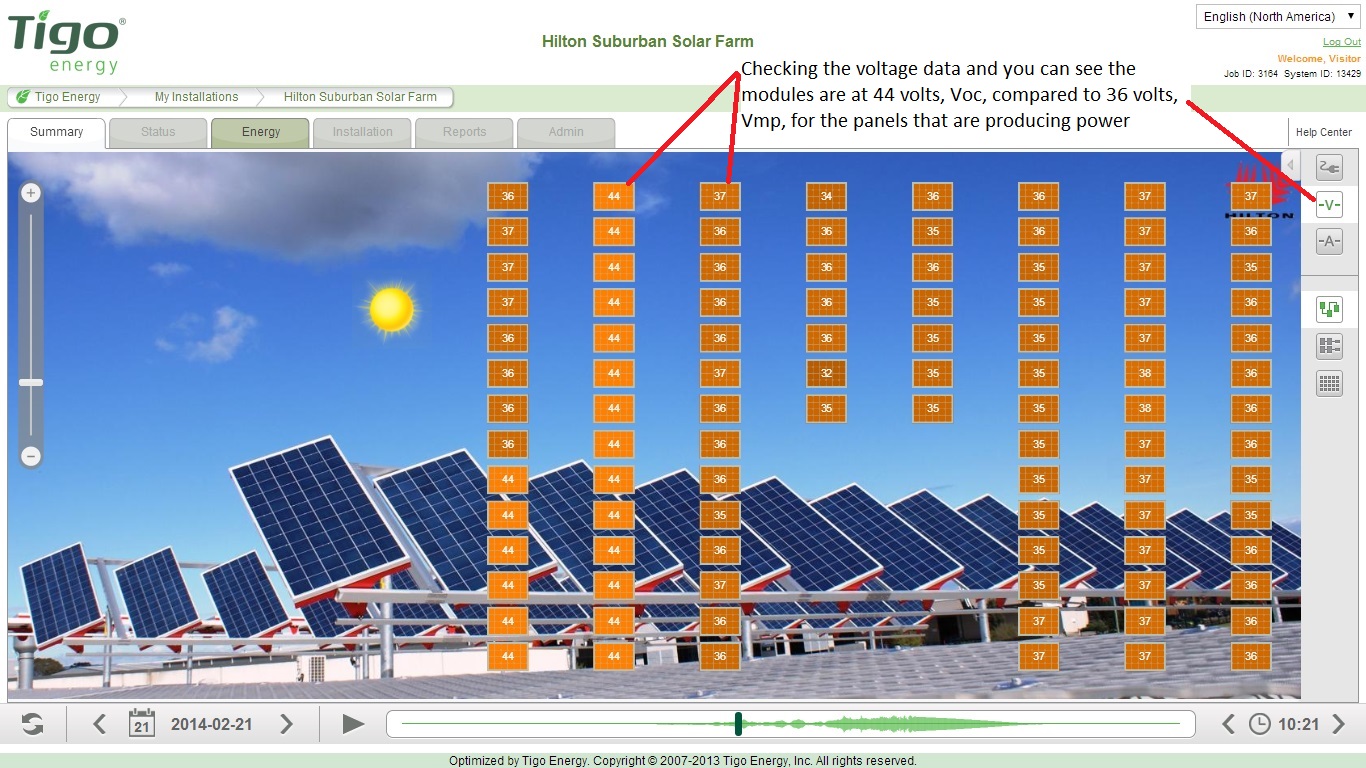 Operations & Maintenance
115
10/2/2014
Tigo Energy Confidential – Not for Redistribution
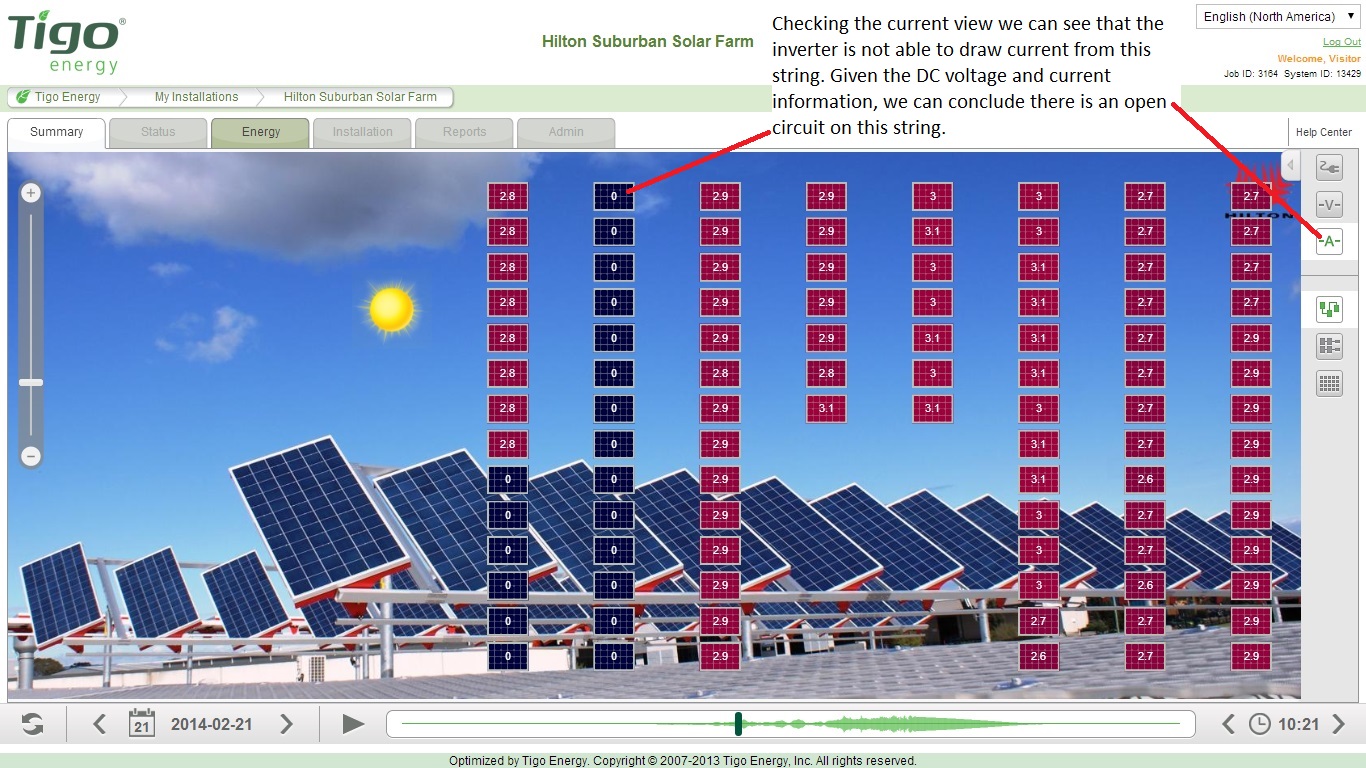 Operations & Maintenance
116
10/2/2014
Tigo Energy Confidential – Not for Redistribution
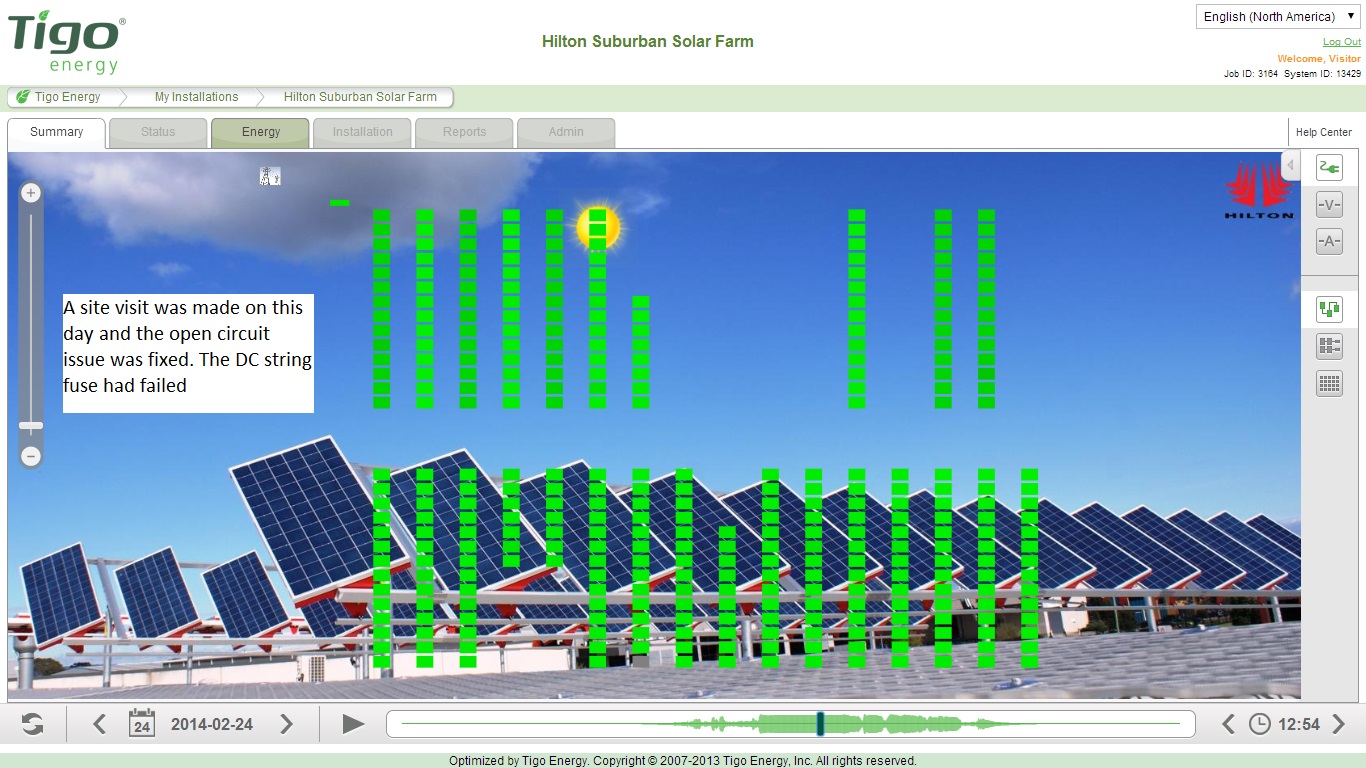 Operations & Maintenance
Commissioning process
117
10/2/2014
Tigo Energy Confidential – Not for Redistribution
Agenda
Solution Overview
Essential Steps
System design 
System installation
Online system configuration
Commissioning process & Smart Asset Management overview
Summary
[Speaker Notes: This presentation has 4 chapters, each can be presented individually as it’s own presentation.]
Agenda
Solution Overview
Essential Steps
System design 
System installation
Online system configuration
Commissioning process & Smart Asset Management overview
Summary
[Speaker Notes: This presentation has 4 chapters, each can be presented individually as it’s own presentation.]
Tigo System
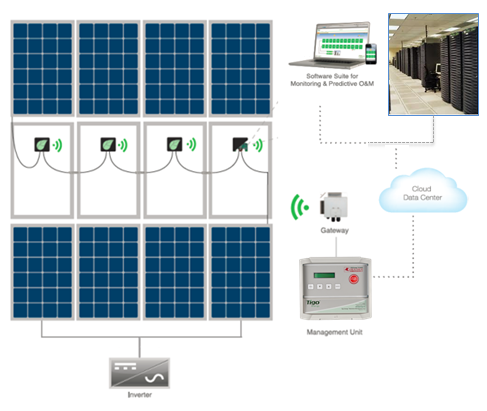 Embedded in the junction box of the module, same form-factor as normal
Works with ANY inverter
Management Unit used to interface with the units, activate safety, send data to the datacenter
Design Summary
Smart Modules are connected like standard PV modules
Each Gateway handles:
120 modules
50ft (15m) radius minus obstacles
Each MMU handles:
360 modules
Up to 7 Gateways
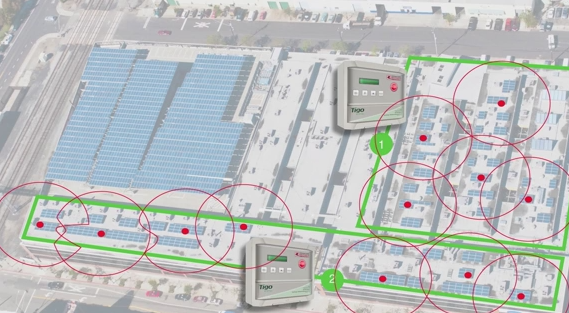 Keys to Success
Proper Gateway location
Smart Modules barcodes recorded and assigned to their actual physical location
Internet connection
Discover Using a World of Resources
Available for you and your customers anytime and everywhere
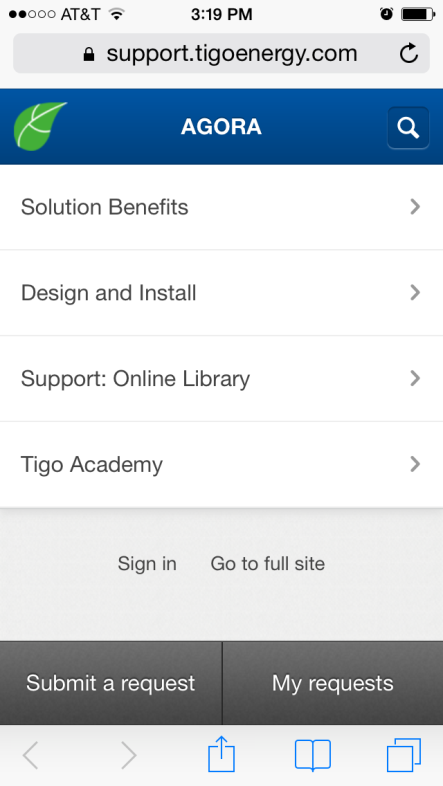 Support.tigoenergy.com
And Provide Your Customers with Product Training
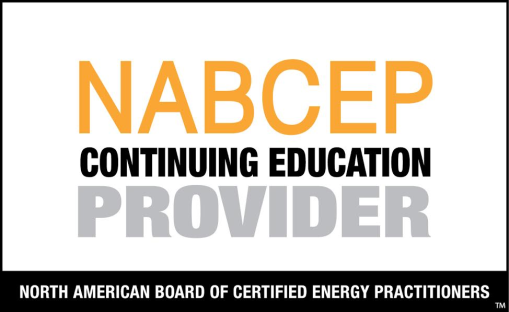 In person at the Tigo training facility
Live via webinars
On-demand at the Tigo Academy

Certified for redeeming NABCEP Continuing Education Credits
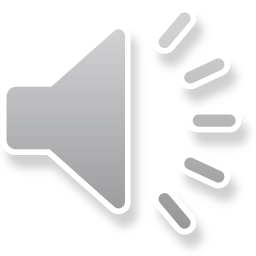 As Easy as 1 2 3
Thank You!